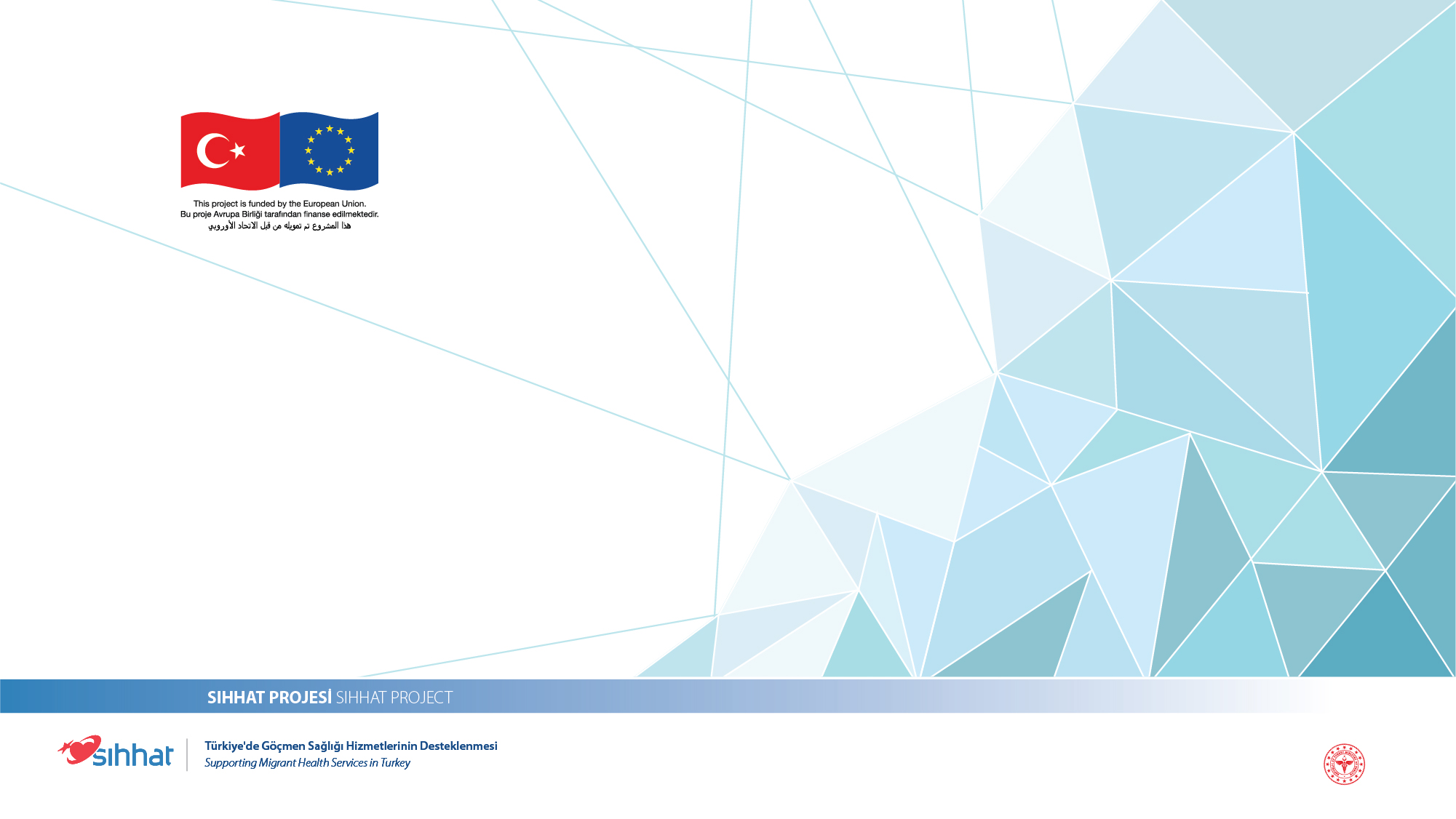 الإهمال والاستغلال
مشروع SIHHAT
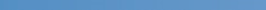 دعم الخدمات الصحية للمهاجرين في تركيا
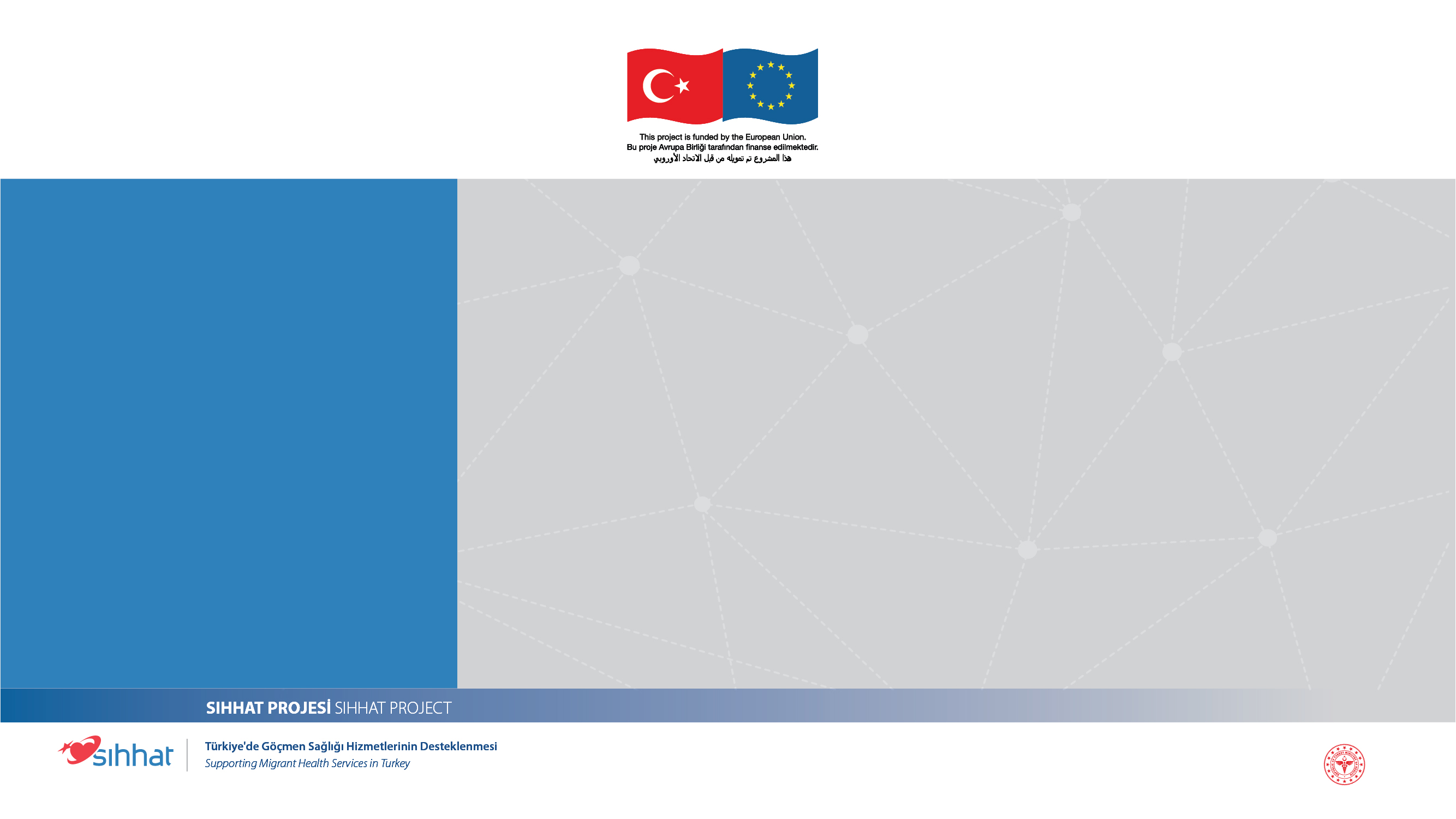 الغاية
زيادة وعي المشاركين حول الإهمال والاستغلال
واكتسابهم المعلومات حول أنظمة الحماية
مشروع SIHHAT
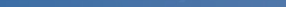 دعم الخدمات الصحية للمهاجرين في تركيا
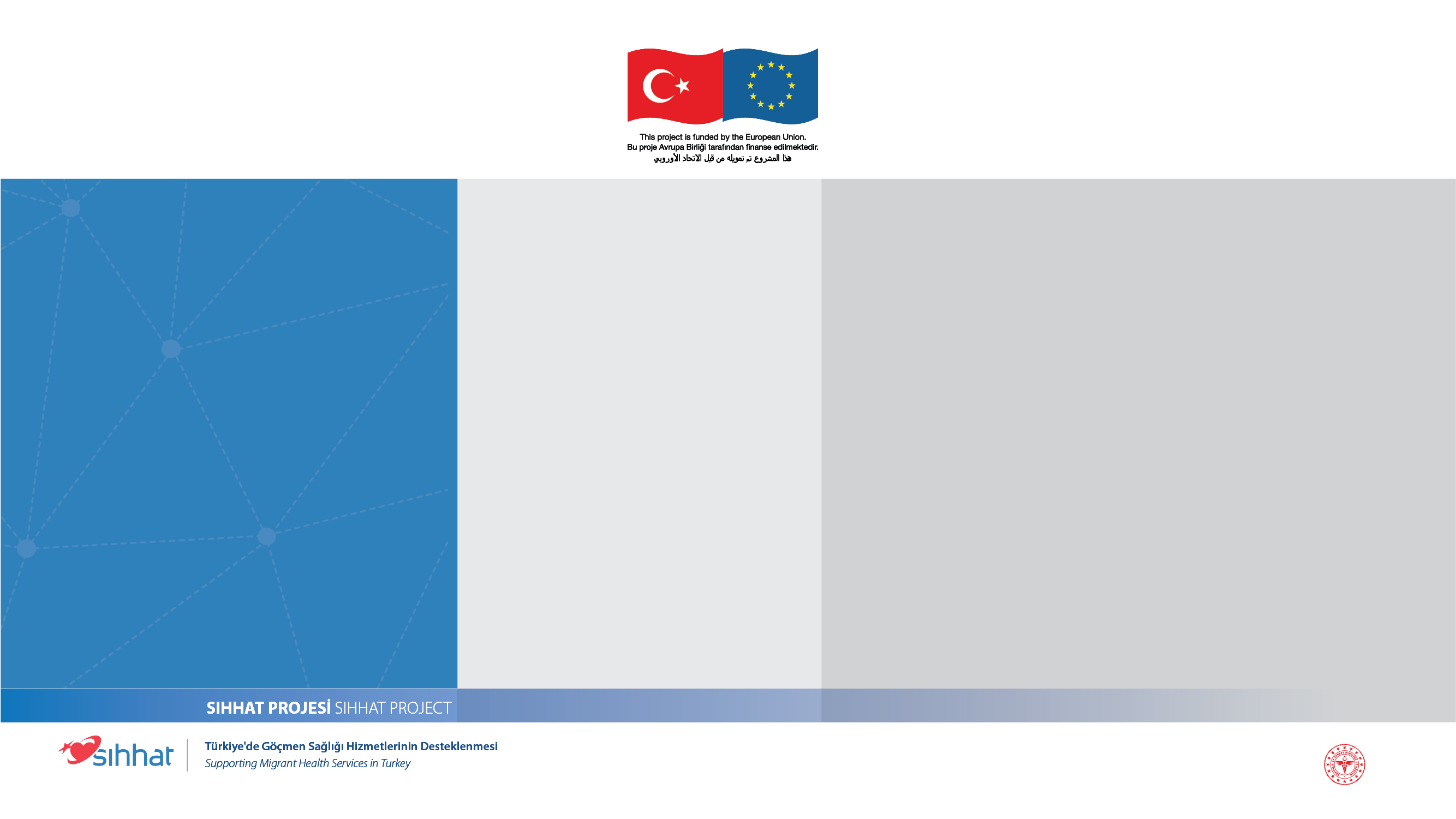 المكتسبات
تعريف الإهمال والاستغلال
سرد أنماطه
شرح المخاطر وعوامل الوقاية
سرد القوانين المتعلقة بسوء معاملة الطفل
شرح ما يجب القيام به عند الشك بوجود الاستغلال
يجب على المشارك في نهاية هذه الجلسة أن يكون قادراً على؛
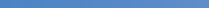 مشروع SIHHAT
دعم الخدمات الصحية للمهاجرين في تركيا
[Speaker Notes: ملاحظة للمدرب:
يطرح سؤال، ما نوع البيئة التي يجب أن يكبر فيها الطفل؟ قم بسرد غايات ومكتسبات الجلسة بعد حديث المشاركين. بعد جعل المشاركين يهتمون بالموضوع، اشرح الموضوع باستخدام المادة المرئية وتقنية السؤال والجواب.]
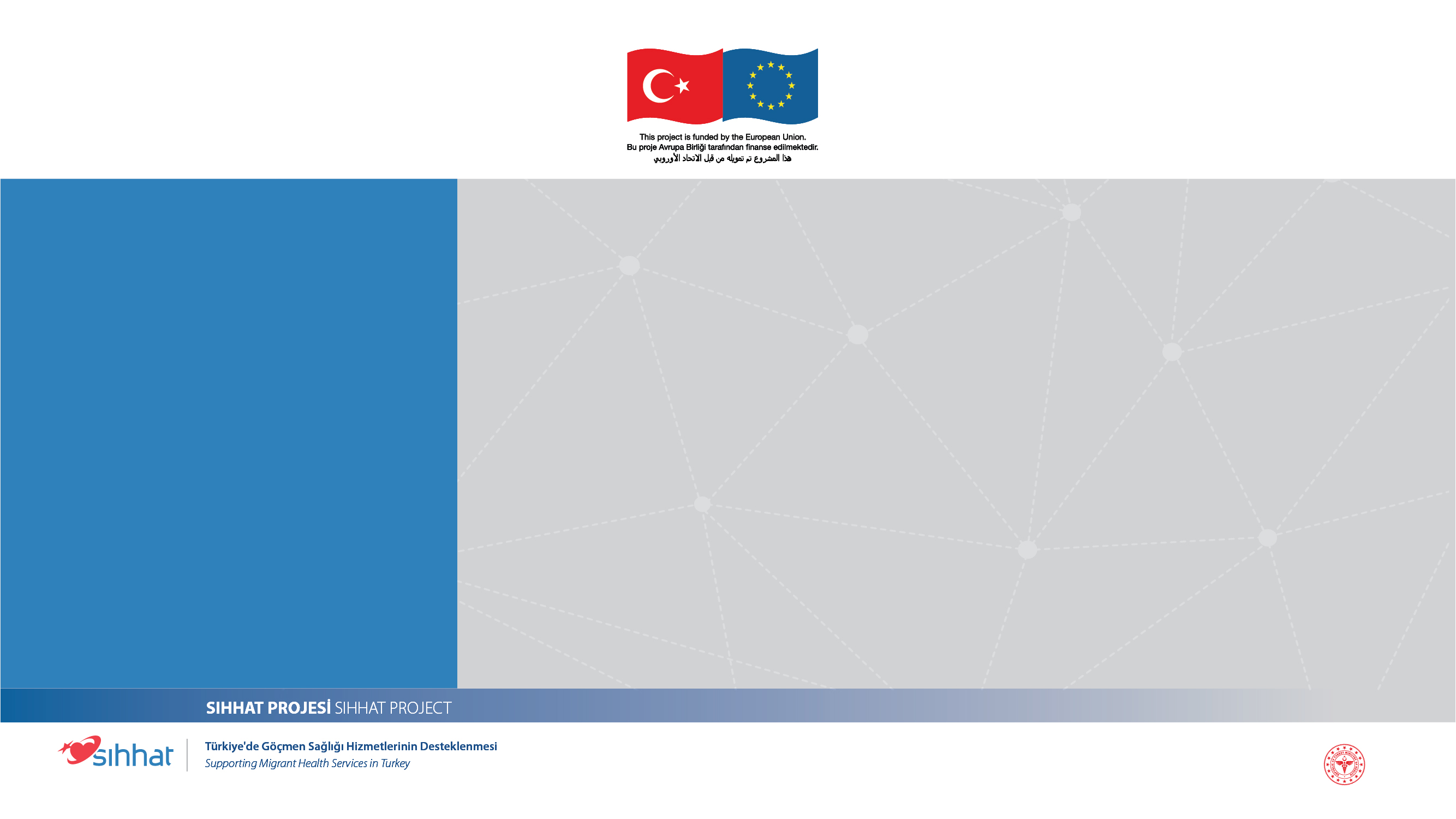 الطفل
الشخص الذي لم يتم عامه الـ 18 هو عبارة عن طفل.

المادة 6 / 1 – c من قانون العقوبات التركي(TCK) رقم 5237.
مشروع SIHHAT
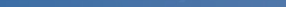 دعم الخدمات الصحية للمهاجرين في تركيا
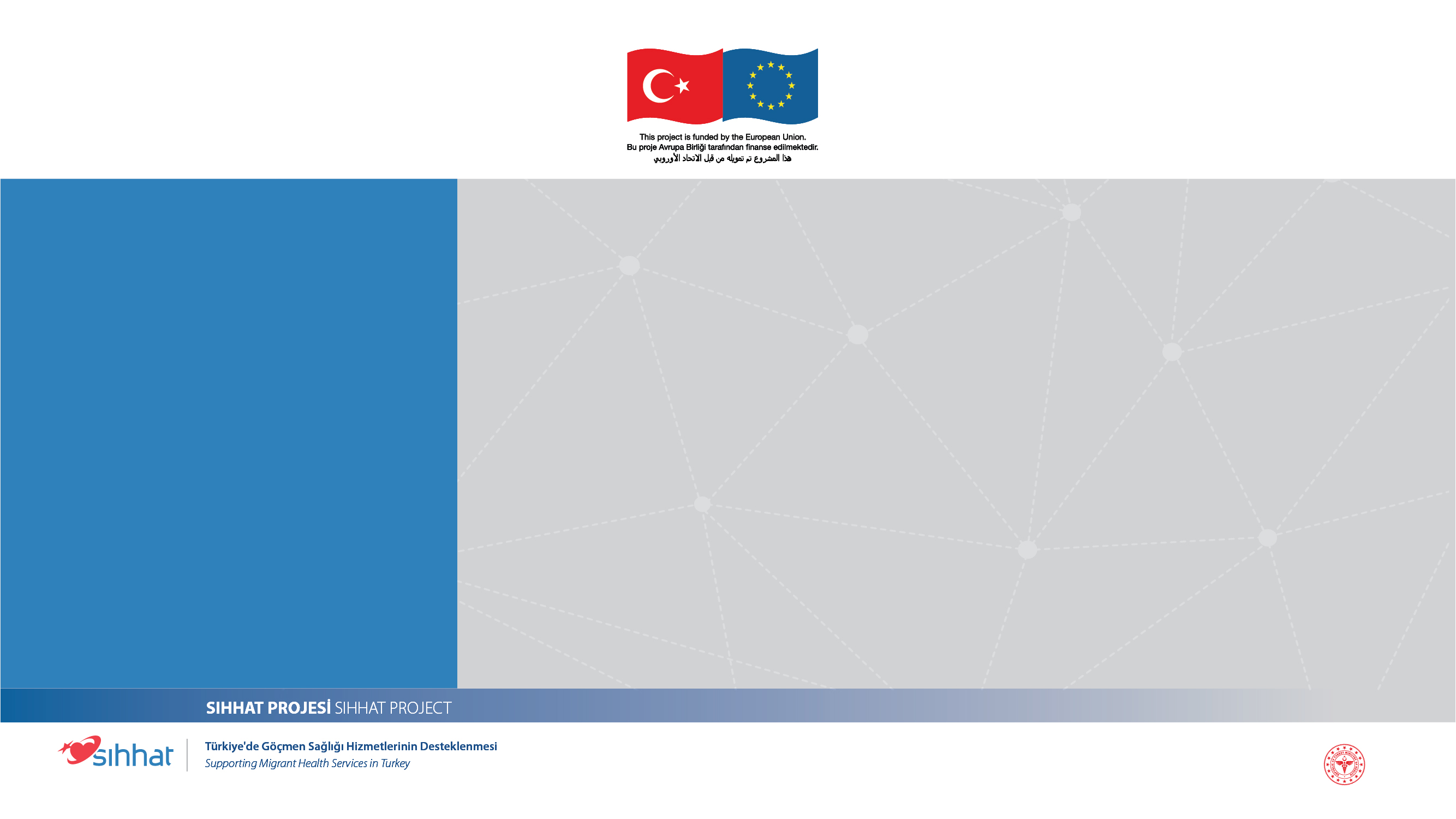 سوء معاملة الطفل
سوء المعاملة الجسدية و / أو العاطفية للأطفال
الاستغلال الجنسي
اللامبالاة والإهمال
بالإضافة إلى استغلال الأطفال بالمعنى التجاري والأشكال الأخرى للاستغلال.
مشروع SIHHAT
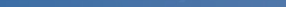 دعم الخدمات الصحية للمهاجرين في تركيا
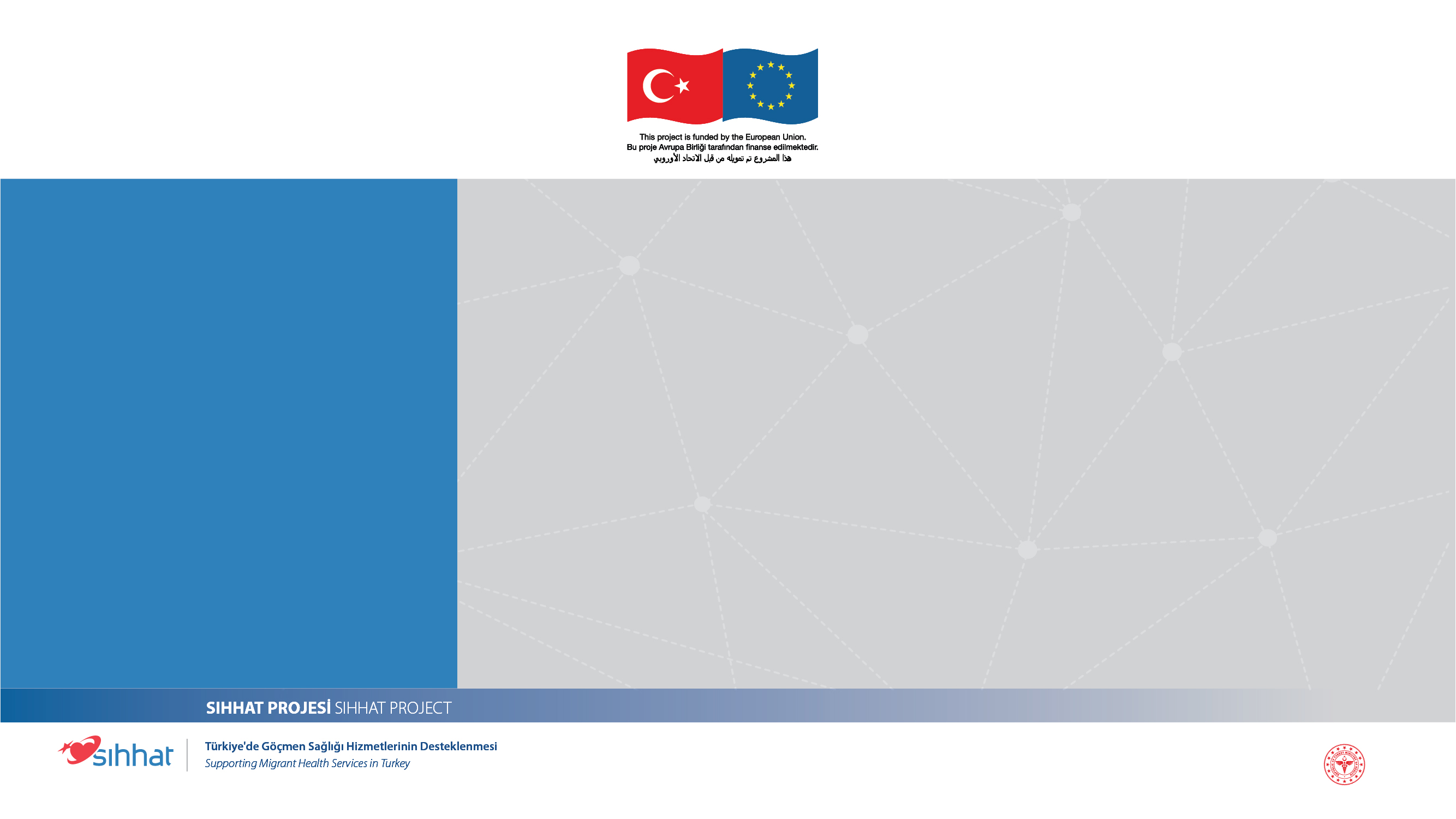 مستغلو الطفل
قد يكونون؛ أفراد الأسرة
الأشخاص المسؤولون عن رعاية الطفل
الأصدقاء
الأقارب
الغرباء
الموظفون الذين قد تكون لديهم علاقة مع الطفل
أرباب العمل
الأطفال الآخرون.
مشروع SIHHAT
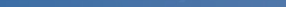 دعم الخدمات الصحية للمهاجرين في تركيا
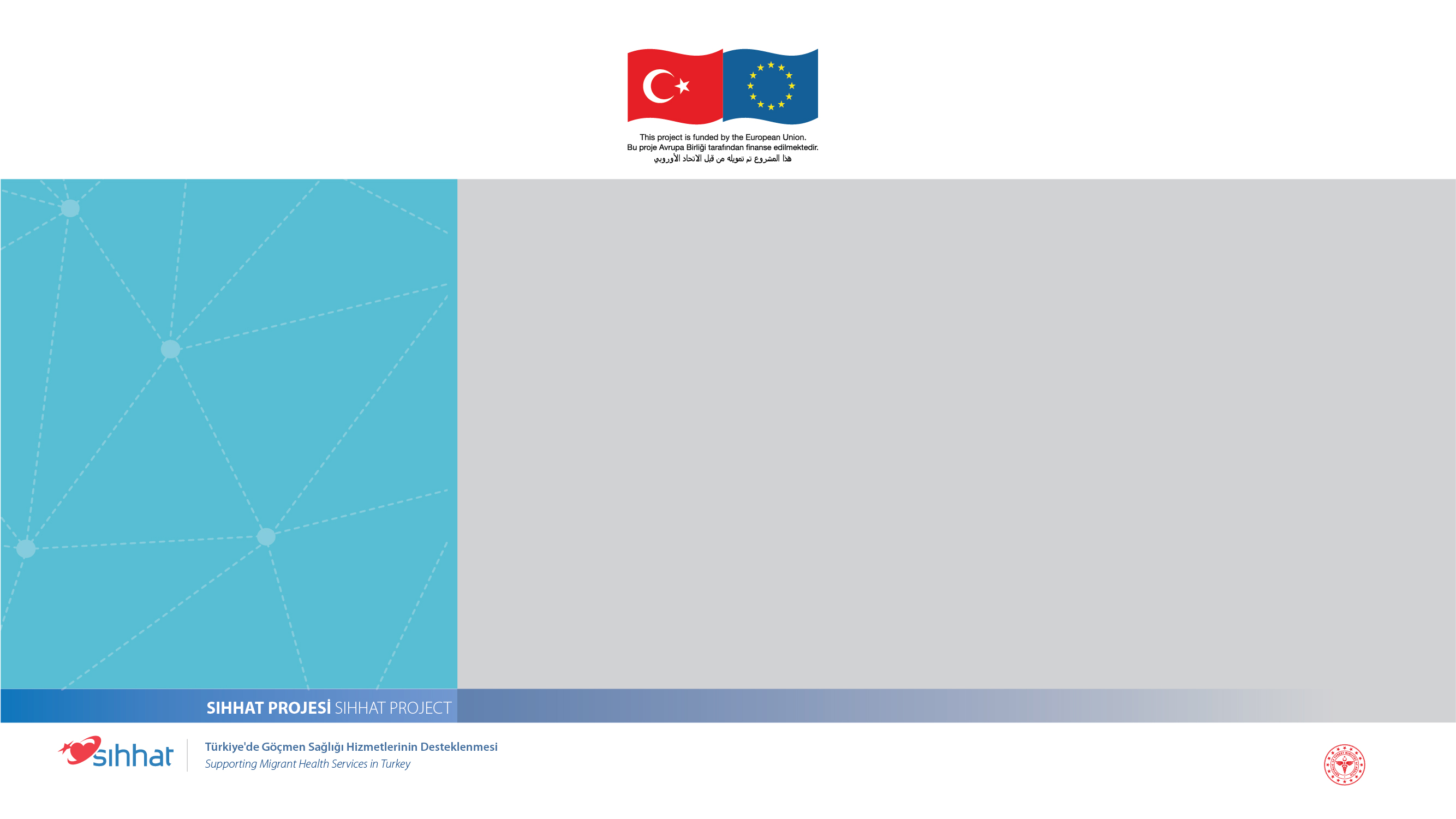 الاستغلال الجسدي
الاستغلال الجنسي
يتم تعريف 4 أنماط لسوء المعاملة من قبل منظمة الصحة العالمية
الاستغلال العاطفي
الإهمال
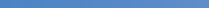 مشروع SIHHAT
دعم الخدمات الصحية للمهاجرين في تركيا
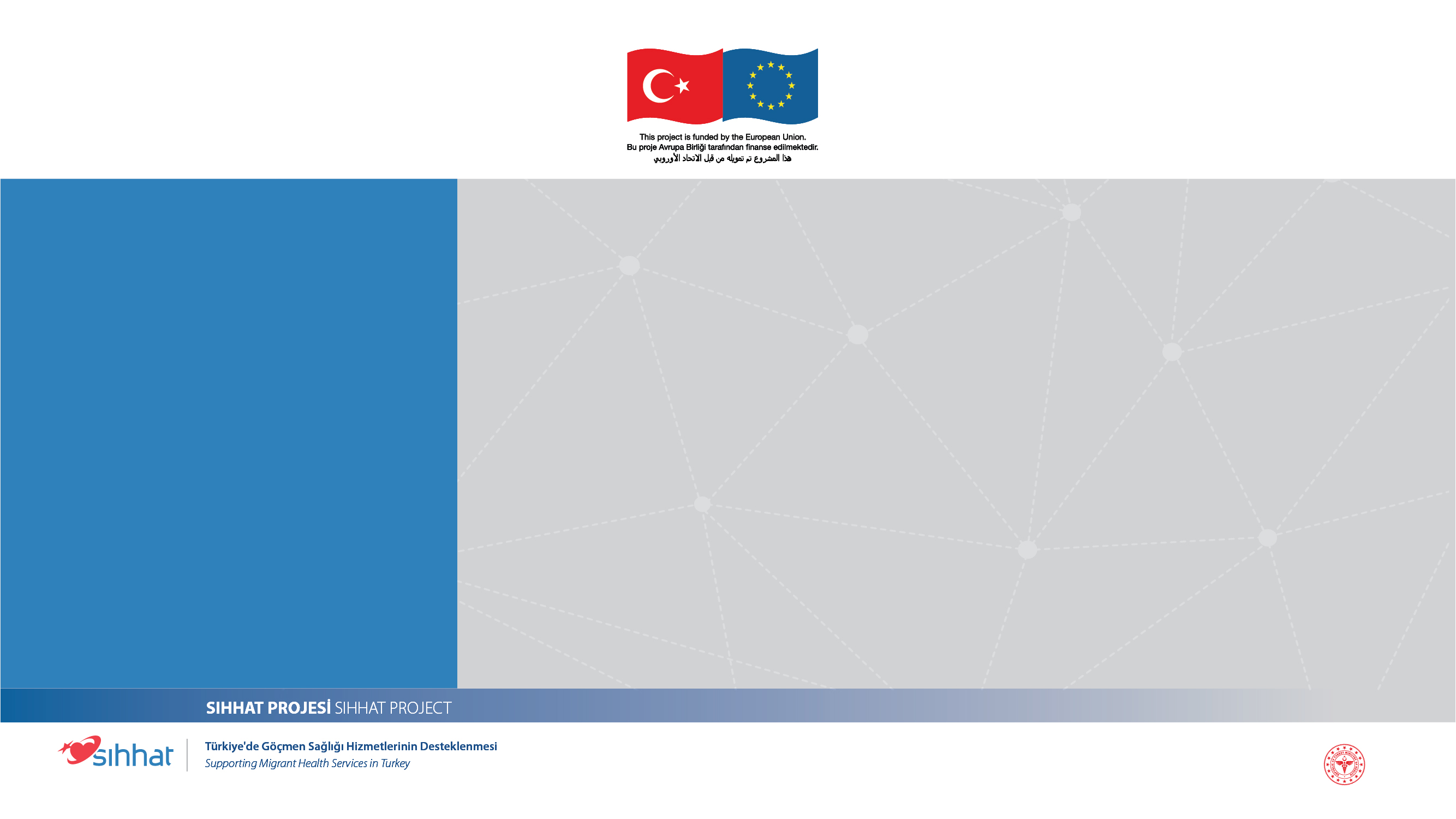 الاستغلال الجسدي
الاستخدام المتعمد للقوة الجسدية ضد طفل والتي تلحق الضرر أو من المحتمل بشدة أن تلحق الضرر
بصحة الطفل
أو حياته
أو نموه 
أو كرامته.
مشروع SIHHAT
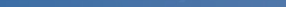 دعم الخدمات الصحية للمهاجرين في تركيا
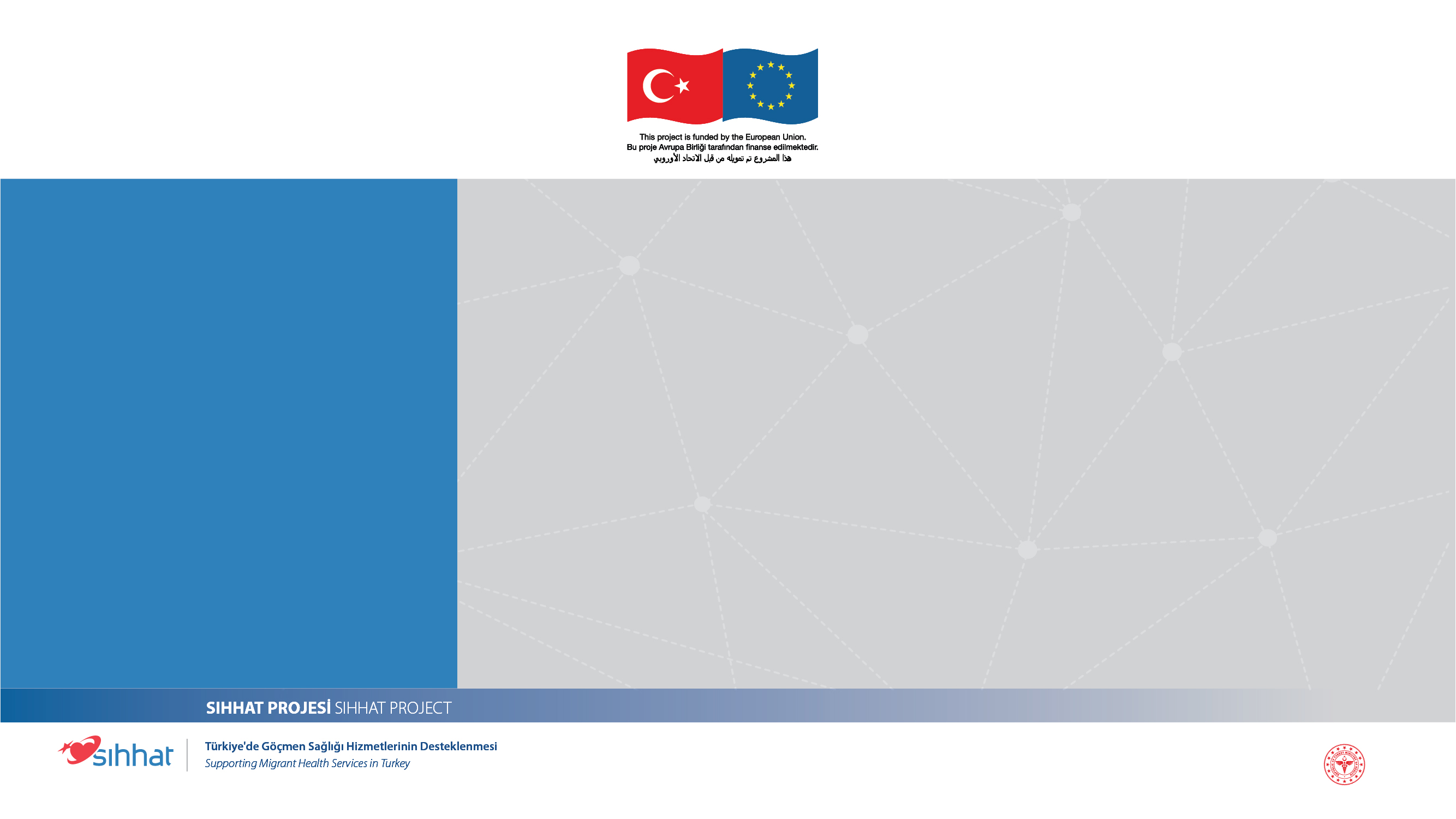 الاستغلال الجنسي
إشراك الطفل في نشاط جنسي لا يفهمه بشكل تام
ويكون من غير الممكن أن يوافق عليه
أو لا يكون مستعداً له من الناحية التطورية
أو يتعارض مع قوانين المجتمع
والأعراف الاجتماعية.
مشروع SIHHAT
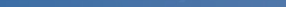 دعم الخدمات الصحية للمهاجرين في تركيا
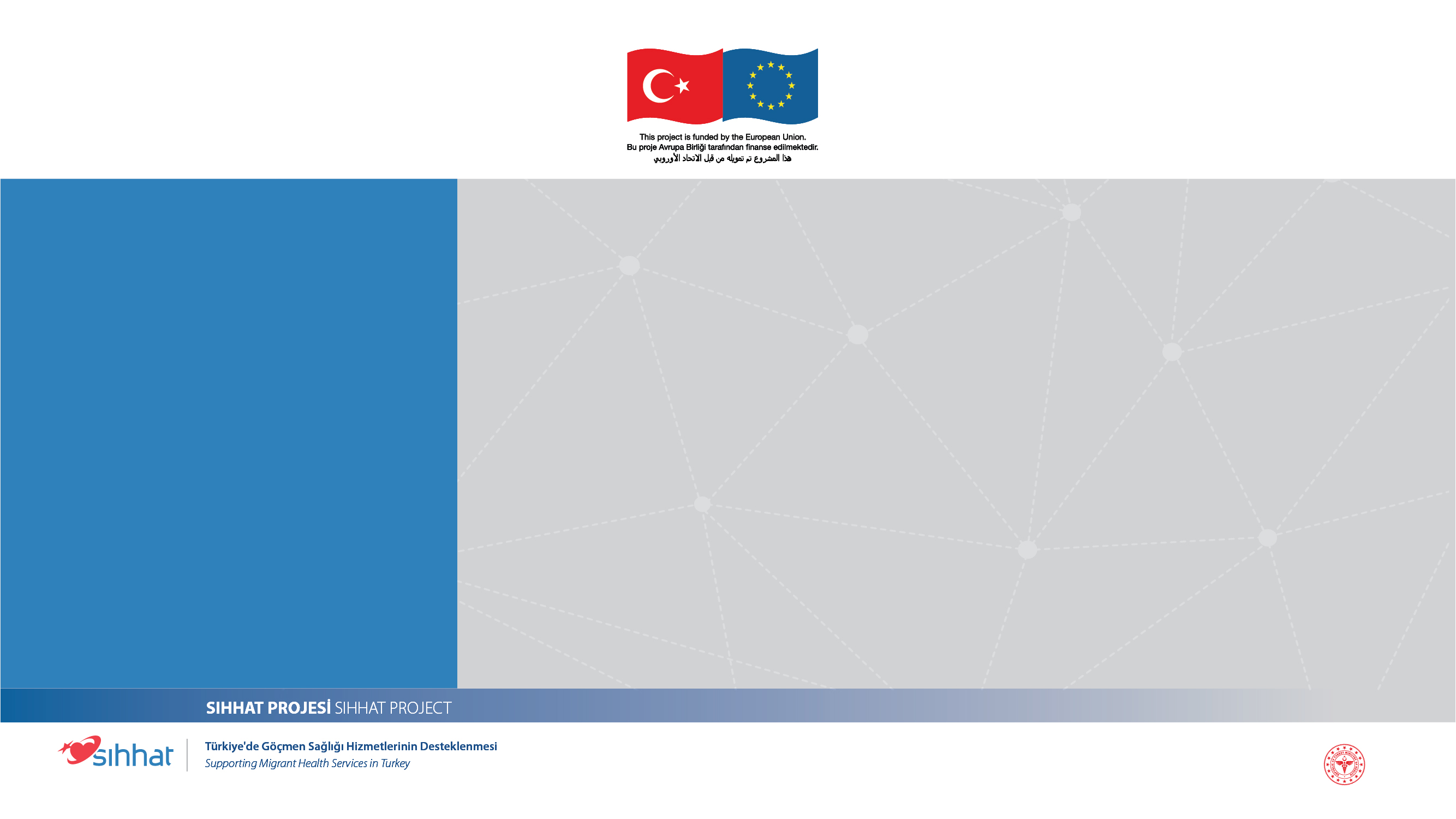 الاستغلال العاطفي
هو قيام الوالدين أو مقدم الرعاية بالتأثير على الصحة النفسية للطفل من خلال الأفعال أو الأقوال وبالتالي منع الطفل من الوصول إلى القدرة الوراثية من حيث النمو والتطور والصحة النفسية.
يمكن أن يحدث هذا الأمر في المرة الواحدة كما يمكن له أن يحدث من خلال التكرر في مرات عديدة.
مشروع SIHHAT
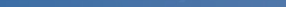 دعم الخدمات الصحية للمهاجرين في تركيا
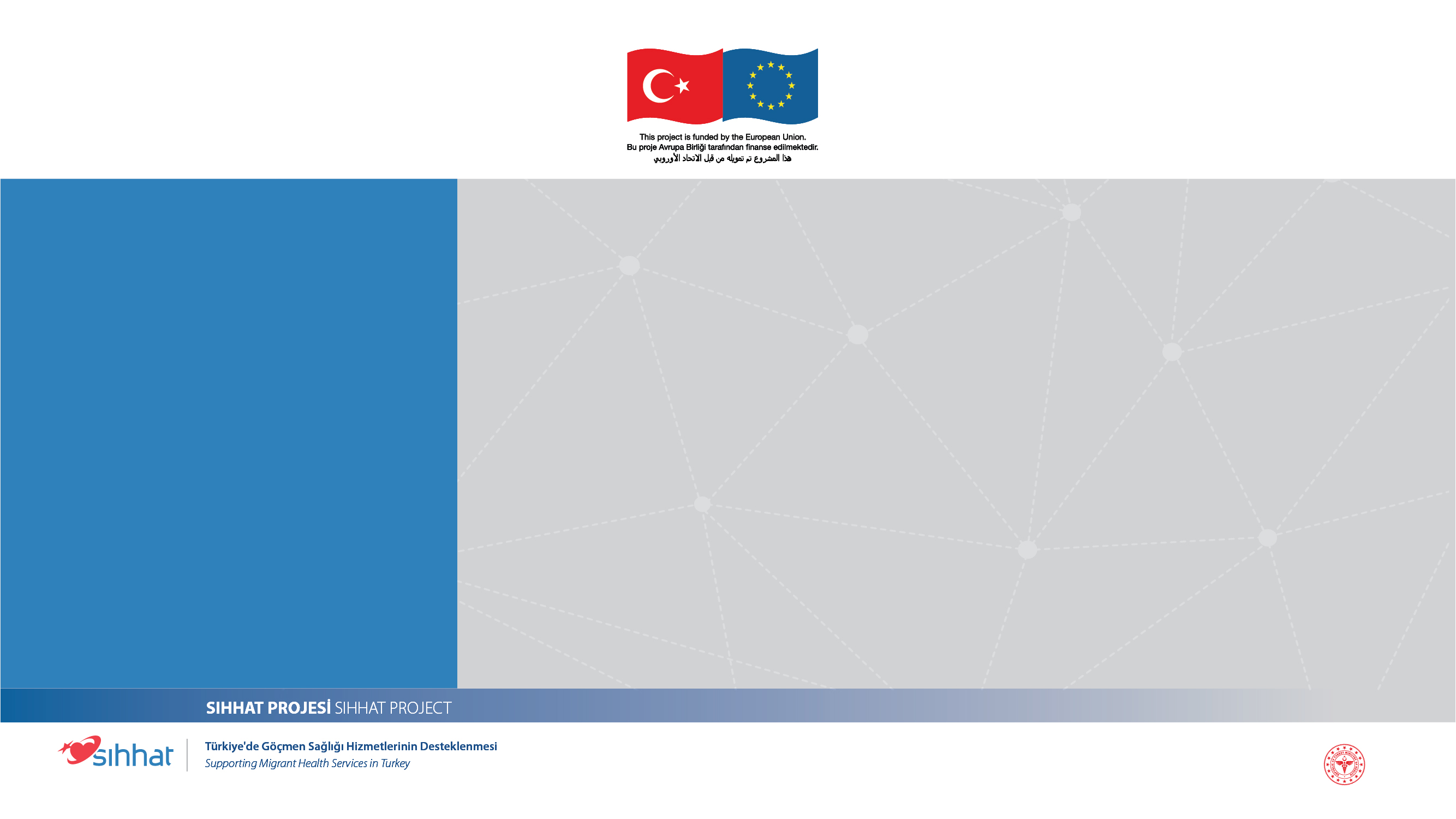 الإهمال
هو إهمال الأشخاص المسؤولين عن رعاية الطفل تلبية الاحتياجات الأساسية للطفل من الغذاء والكساء والمأوى والتعليم والصحة وصحة الأسنان والحب.

إعاقة الصحة الجسدية والنفسية للطفل أو إعاقة نموه البدني أو العاطفي أو الاجتماعي أو الأخلاقي.
مشروع SIHHAT
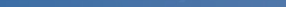 دعم الخدمات الصحية للمهاجرين في تركيا
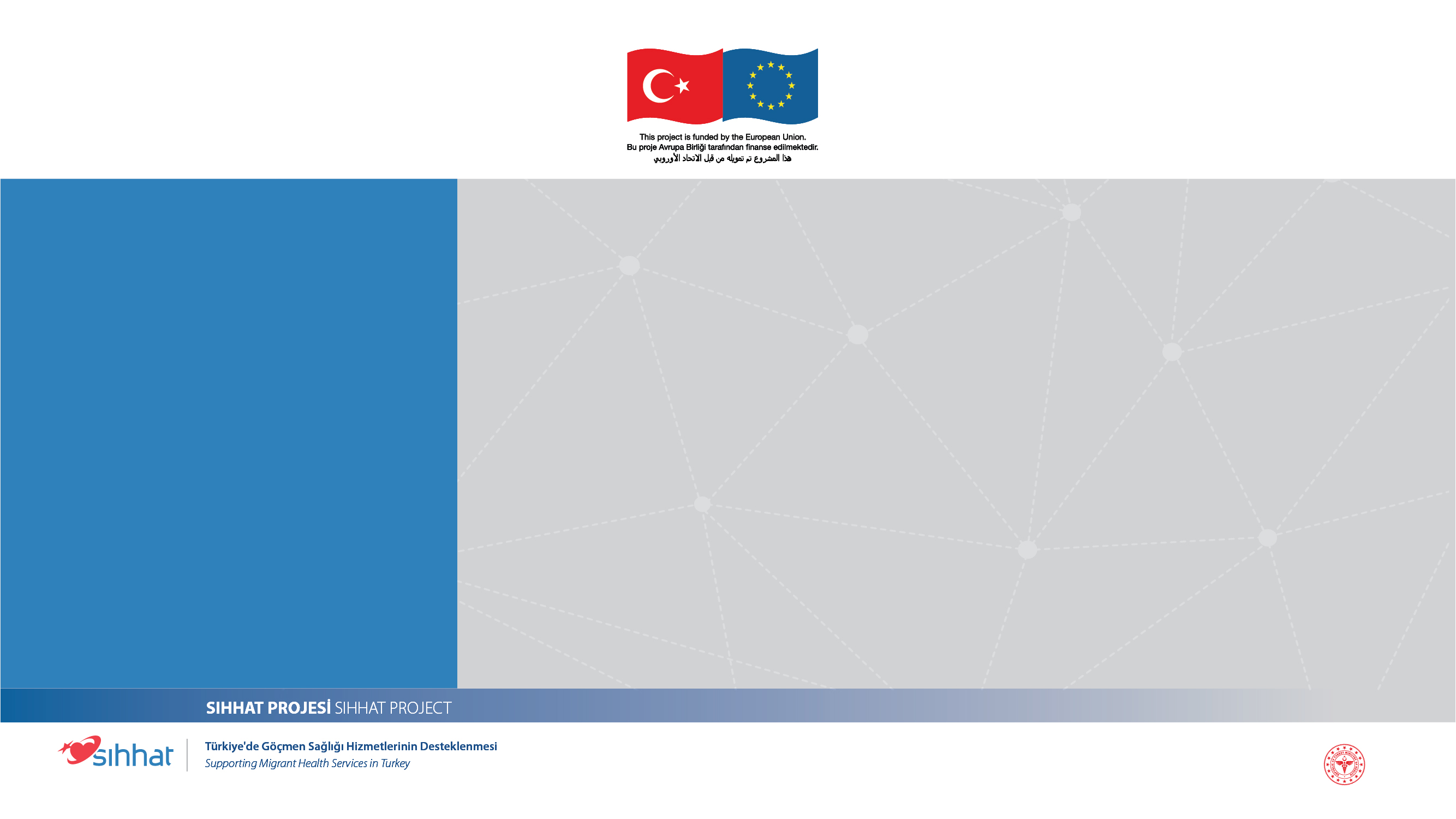 الإكراه على الزواج المبكر
حالات الزواج التي تتم قبل سن الـ 18 وقبل الجهوزية لتحمل المسؤوليات الجسدية
والنمائية
والنفسية للزواج والإنجاب.
مشروع SIHHAT
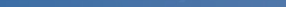 دعم الخدمات الصحية للمهاجرين في تركيا
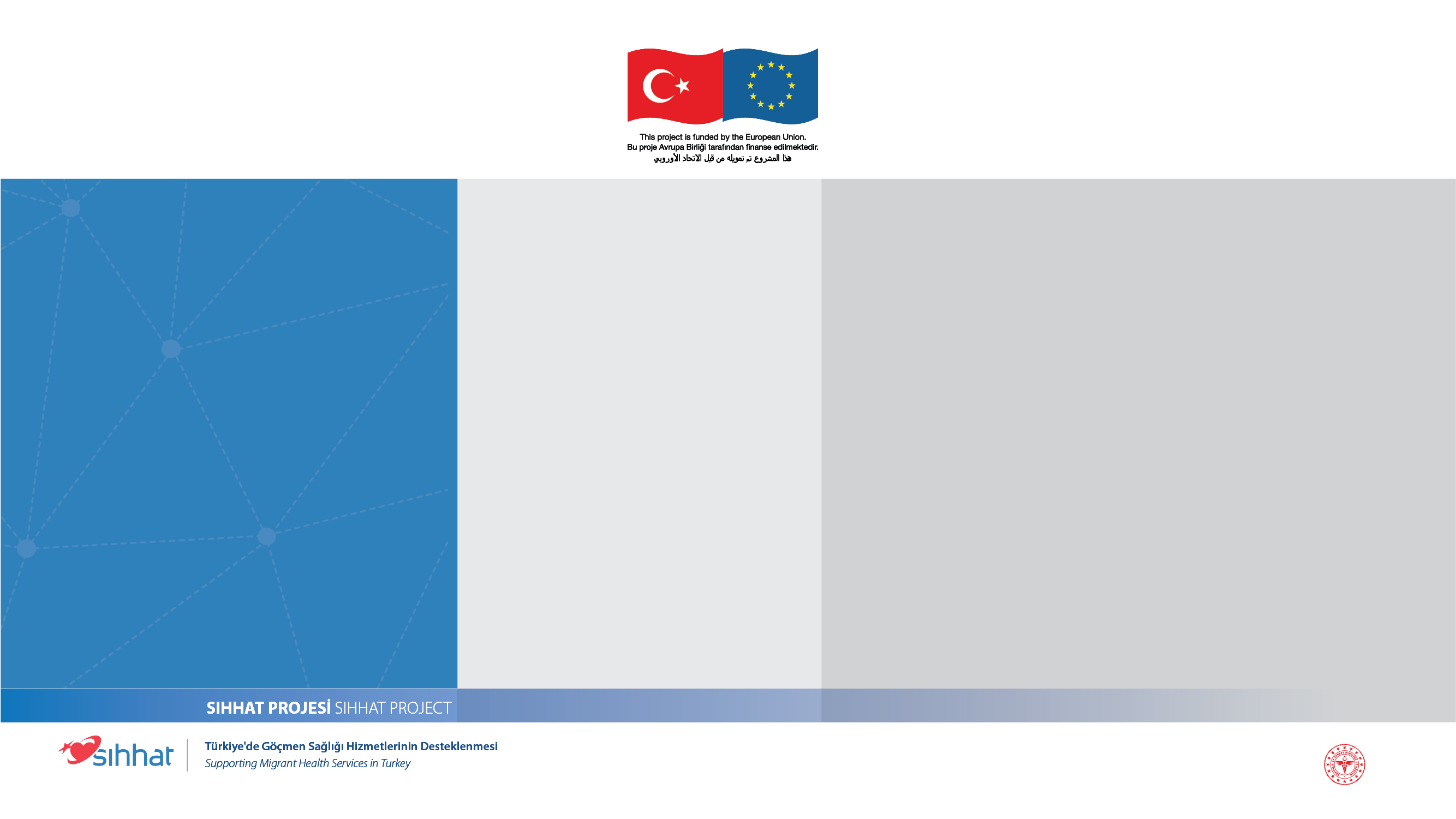 سفاح القربى
بالإضافة إلى الأقارب كالآباء والأمهات والإخوة والأخوات الأكبر سناً والأعمام والأخوال والعمّات والخالات والأجداد الذين لهم صلة قرابة، تندرج مجموعة كبيرة من الأقارب الذين لهم سلطة على الطفل واحترام كوالديه ضمن تعريف سفاح القربى. على سبيل المثال؛ يندرج الصهر وزوجة الأب – زوج الأم والأخوة والأخوات غير الأشقاء ضمن هذه المجموعة.
تُعرَّف العلاقة الجنسية بين شخصين لا يُسمح لهما قانوناً بالزواج على أنها سفاح القربى.
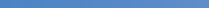 مشروع SIHHAT
دعم الخدمات الصحية للمهاجرين في تركيا
[Speaker Notes: ملاحظة للمدرب:
يطرح سؤال، ما نوع البيئة التي يجب أن يكبر فيها الطفل؟ قم بسرد غايات ومكتسبات الجلسة بعد حديث المشاركين. بعد جعل المشاركين يهتمون بالموضوع، اشرح الموضوع باستخدام المادة المرئية وتقنية السؤال والجواب.]
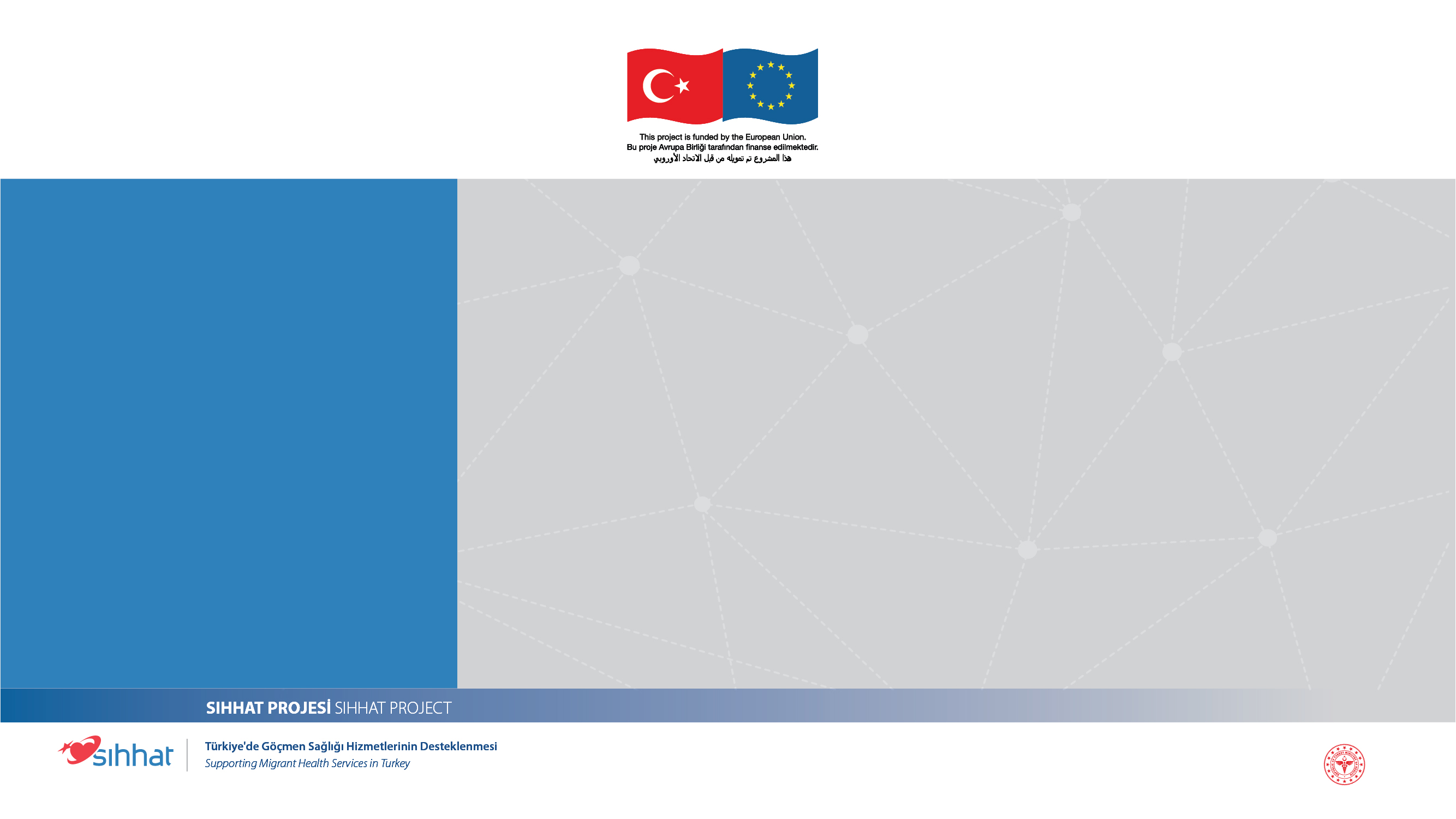 المخاطر
الأطفال الذين لم يتم التخطيط لإنجابهم أو غير المرغوب فيهم
الأطفال المصابون بمرض جسدي أو نفسي و / أو الذين يحتاجون إلى رعاية مستمرة
أطفال الآباء والأمهات الصغار الذين تزوجوا قبل أن يكبروا بشكل كامل أو يصبحوا على استعداد لتحمل مسؤولية الوالدين.
الأطفال الموجودون في بيئة عائلية كثيرة الأطفال أو مزدحمة
المشاكل النفسية وتعاطي الكحول والمخدرات لدى الأم أو الأب
مشروع SIHHAT
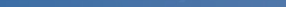 دعم الخدمات الصحية للمهاجرين في تركيا
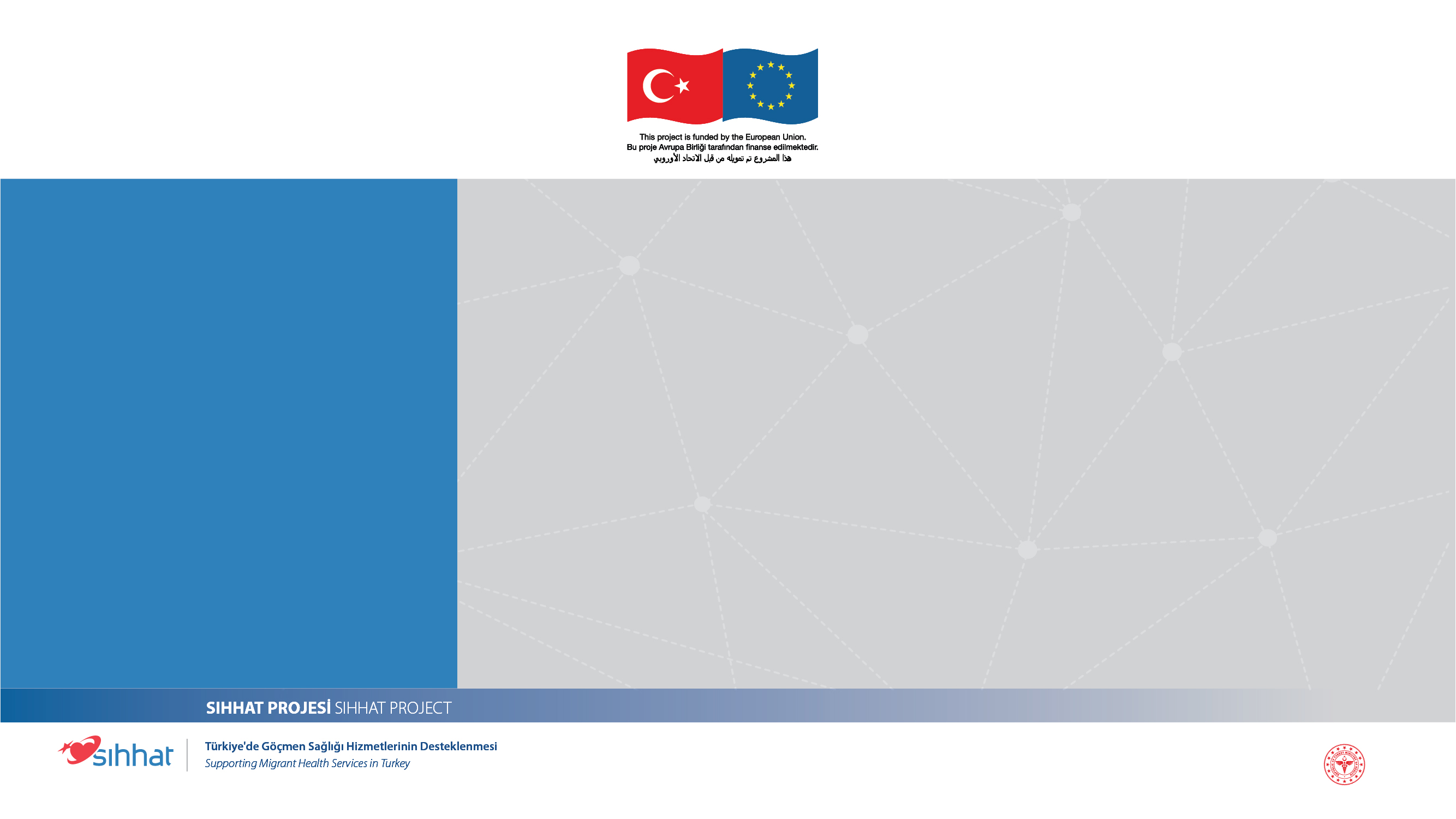 المخاطر
يمكن أن يكون العجز الاقتصادي والبطالة من عوامل الخطر الهامة. إن من الممكن مشاهدة نقص التغذية لدى كل من أفراد الأسرة والأطفال نظراً لإمكانية مواجهة الأسر الفقيرة صعوبات في الحصول على الغذاء.

يمكن للمشاكل المادية والبطالة أن تزيد من الغضب والإحباط داخل الأسرة. قد ينشأ خطر العنف الأسري أحياناً عندما لا يستطيع أفراد الأسرة التعامل مع هذه المشاعر.
مشروع SIHHAT
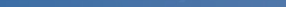 دعم الخدمات الصحية للمهاجرين في تركيا
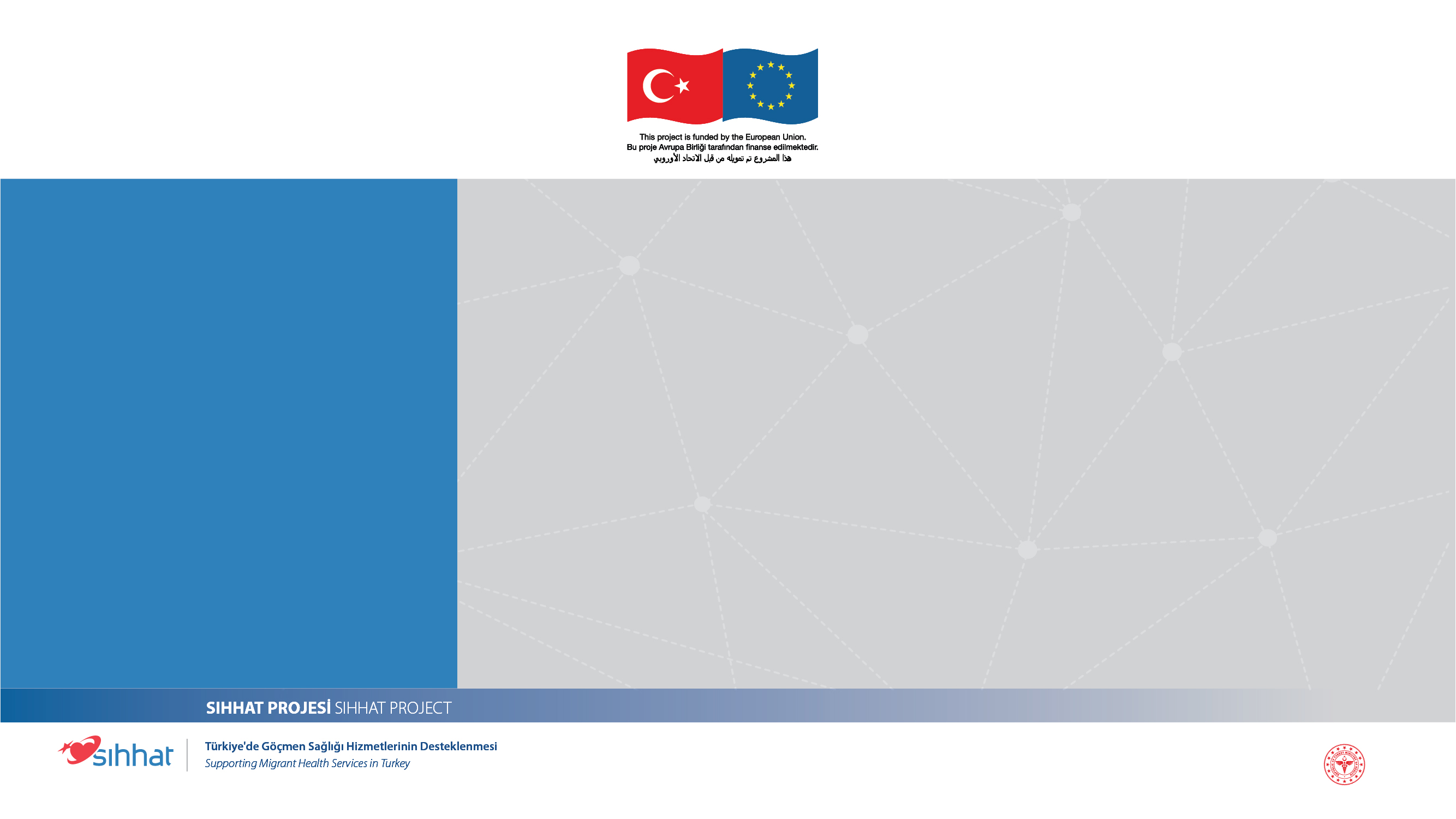 المخاطر
النقطة الأخرى المهمة هي البيئة والبنية الاجتماعية التي يعيش فيها الطفل.

إن العيش في مناطق ترتفع فيها معدلات الجريمة والعنف وتعاطي المخدرات وبيعها يمكن أن يجعل الطفل عرضة للاستغلال.
مشروع SIHHAT
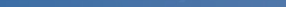 دعم الخدمات الصحية للمهاجرين في تركيا
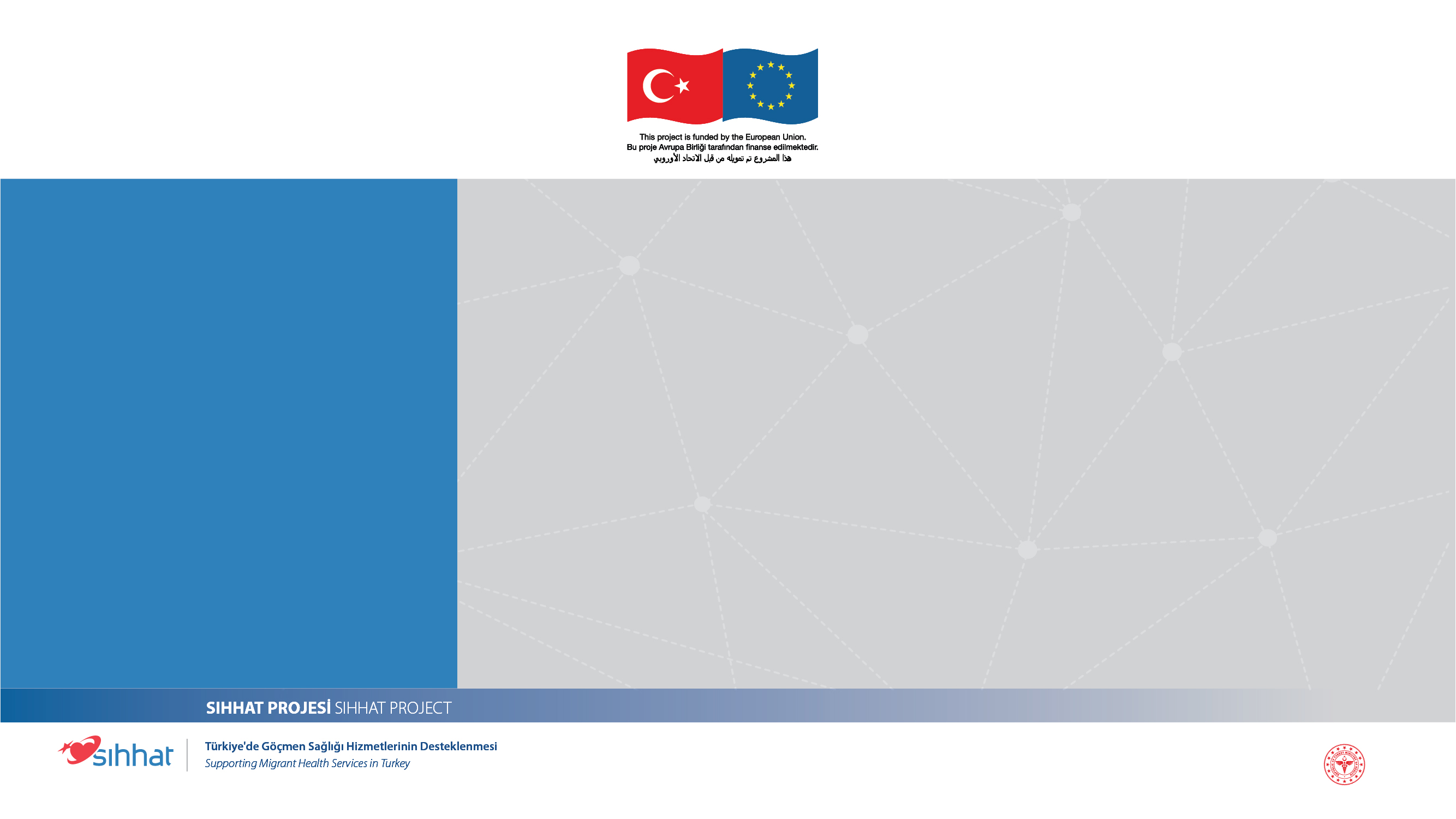 المخاطر
إن التكنولوجيا والإنترنت اللذان يدخلان حياتنا بسرعة مع العالم المتغير ويكادان يكونان جزءاً لا يتجزأ من حياتنا، يعرضان أطفالنا أيضاً للخطر عندما لا يتم استخدامهما بشكل فعال وآمن.
يصبح الأطفال الذين يستخدمون الإنترنت بشكل غير متحكم فيه عرضة للاستغلال النفسي والجسدي والجنسي.
مشروع SIHHAT
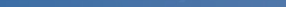 دعم الخدمات الصحية للمهاجرين في تركيا
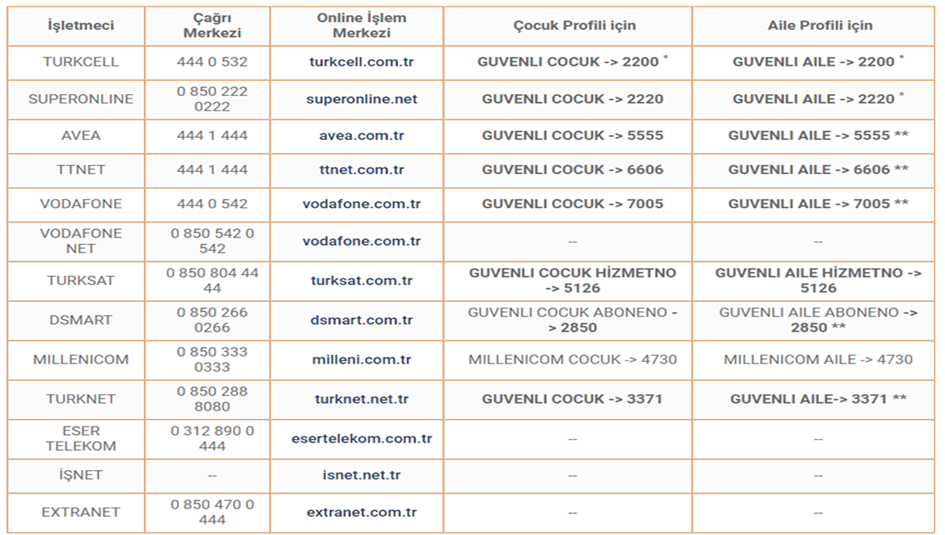 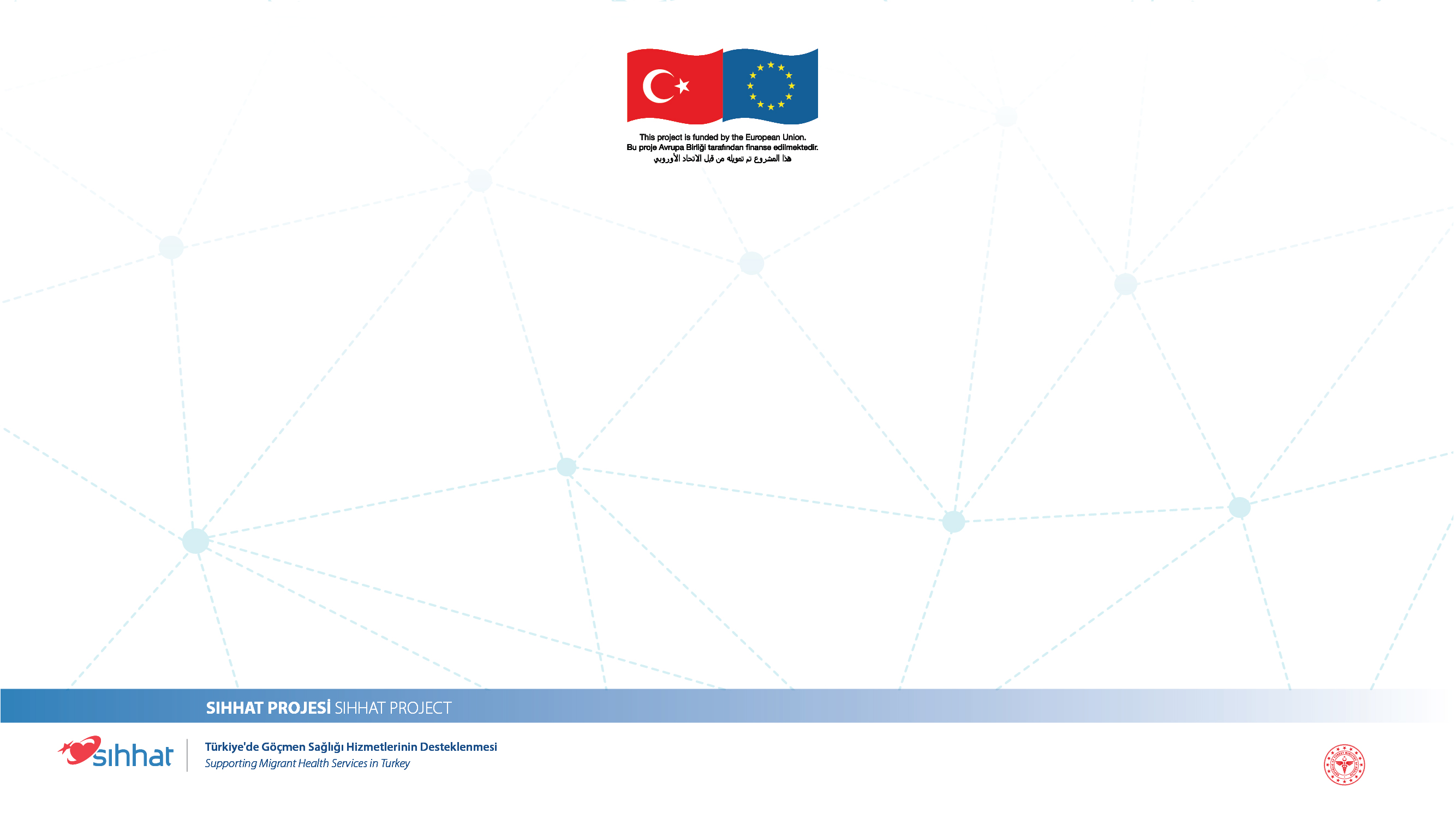 من أجل ملف العائلة
مزود الخدمة
من أجل ملف الطفل
مركز الإجراء على الإنترنت
مركز الاتصال
LOREM İPSUM
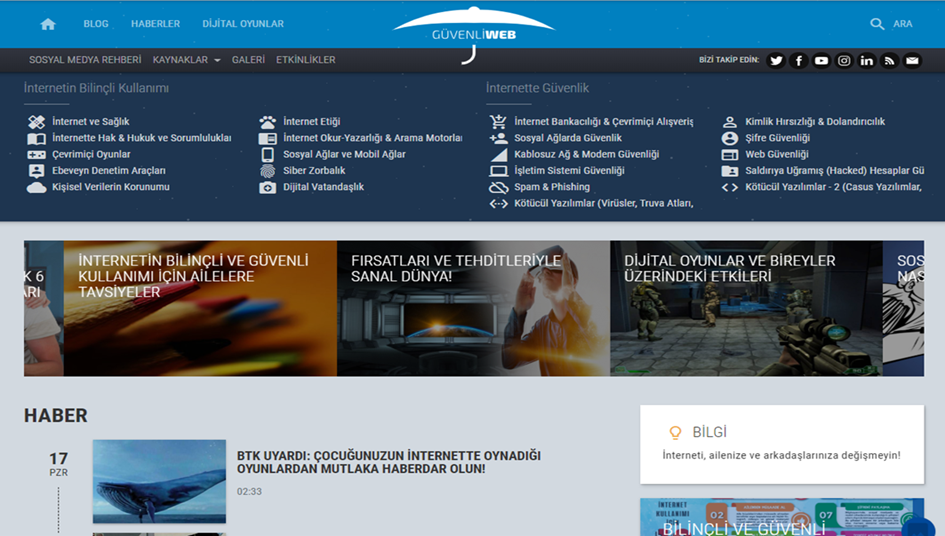 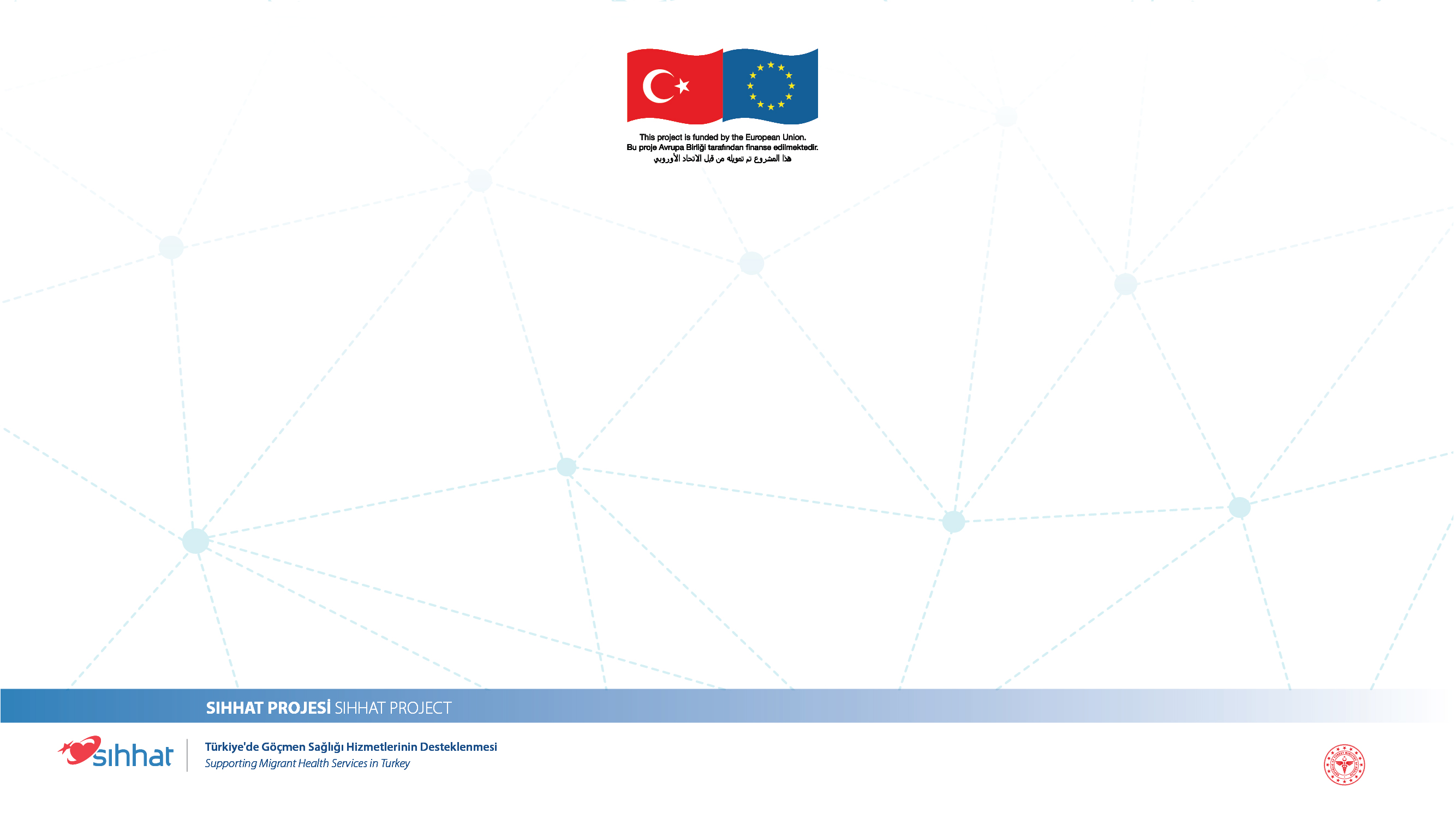 LOREM İPSUM
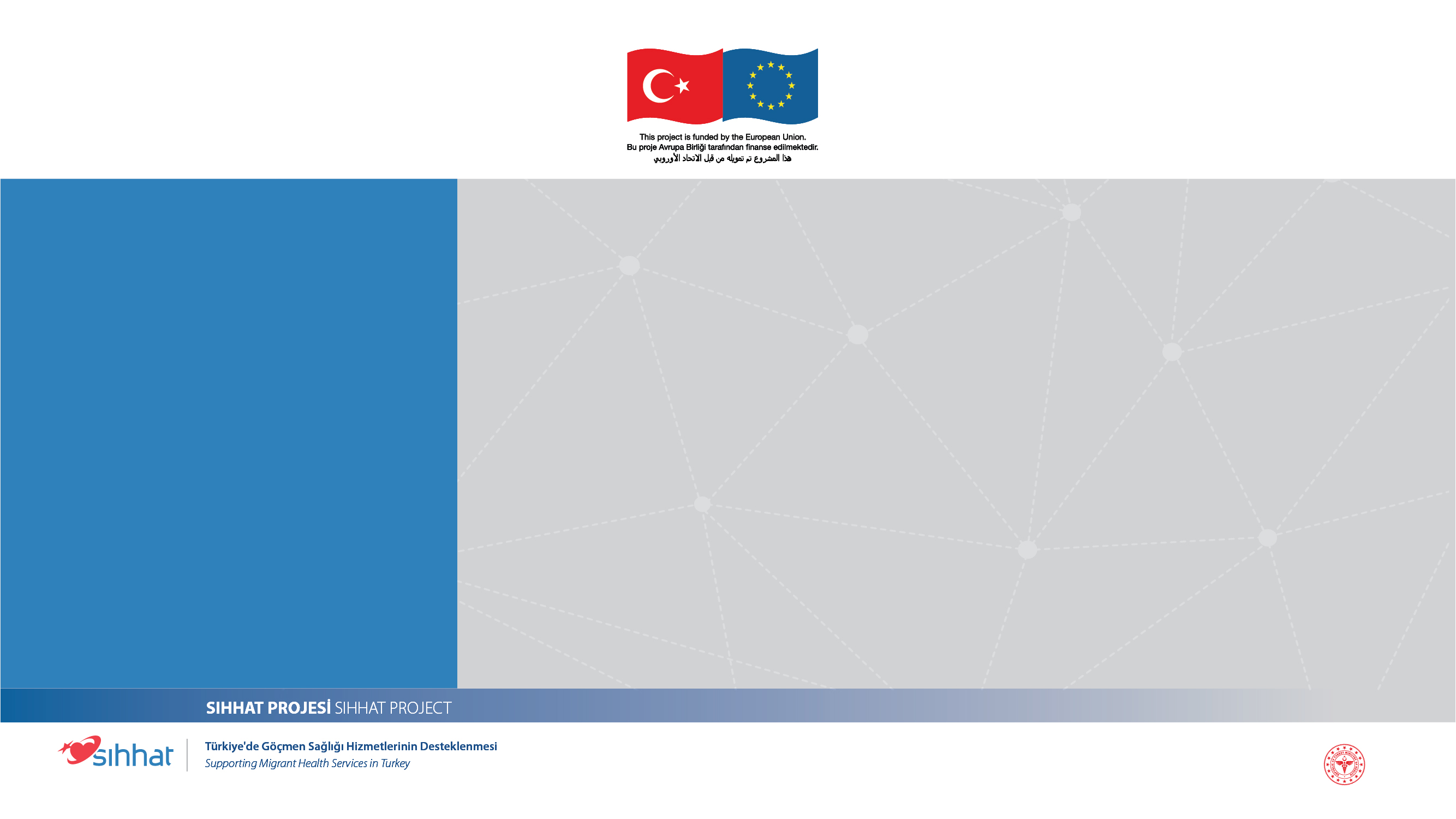 عوامل الوقاية
التواصل الصحي والقوي داخل الأسرة
وجود علاقات صحية داخل الأسرة
الحصول على دخل اقتصادي يضمن السكن والتغذية الملائمين والصحيين
مشروع SIHHAT
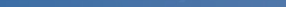 دعم الخدمات الصحية للمهاجرين في تركيا
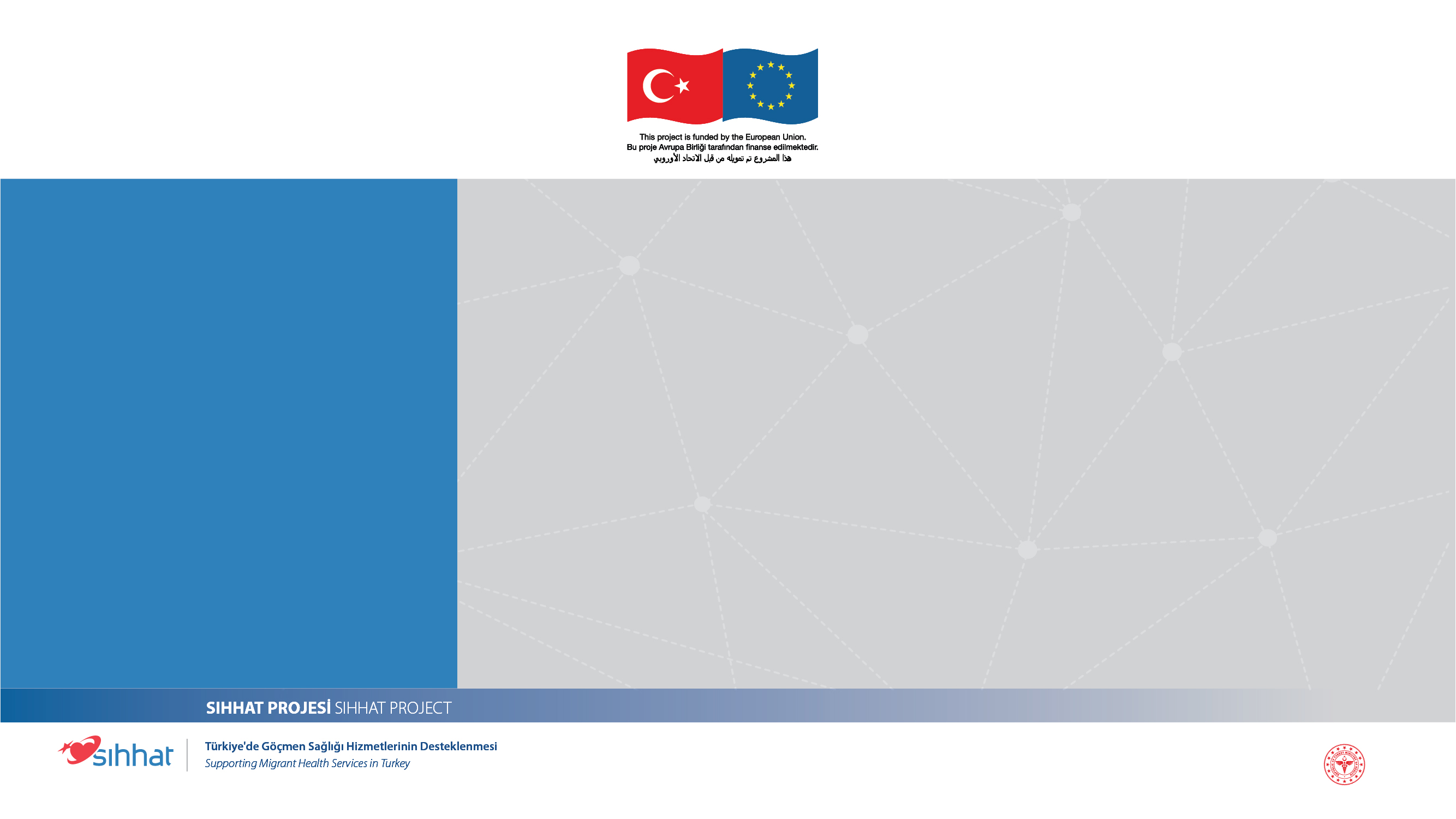 عوامل الوقاية
بيئة الأسرة والمدرسة التي تظهر الاحترام للطفل
استمرارية التعليم
التعاون بين المدرسة وأولياء الأمور
العلاقات الصحية والداعمة مع العائلة والأصدقاء والجيران
مشروع SIHHAT
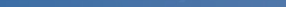 دعم الخدمات الصحية للمهاجرين في تركيا
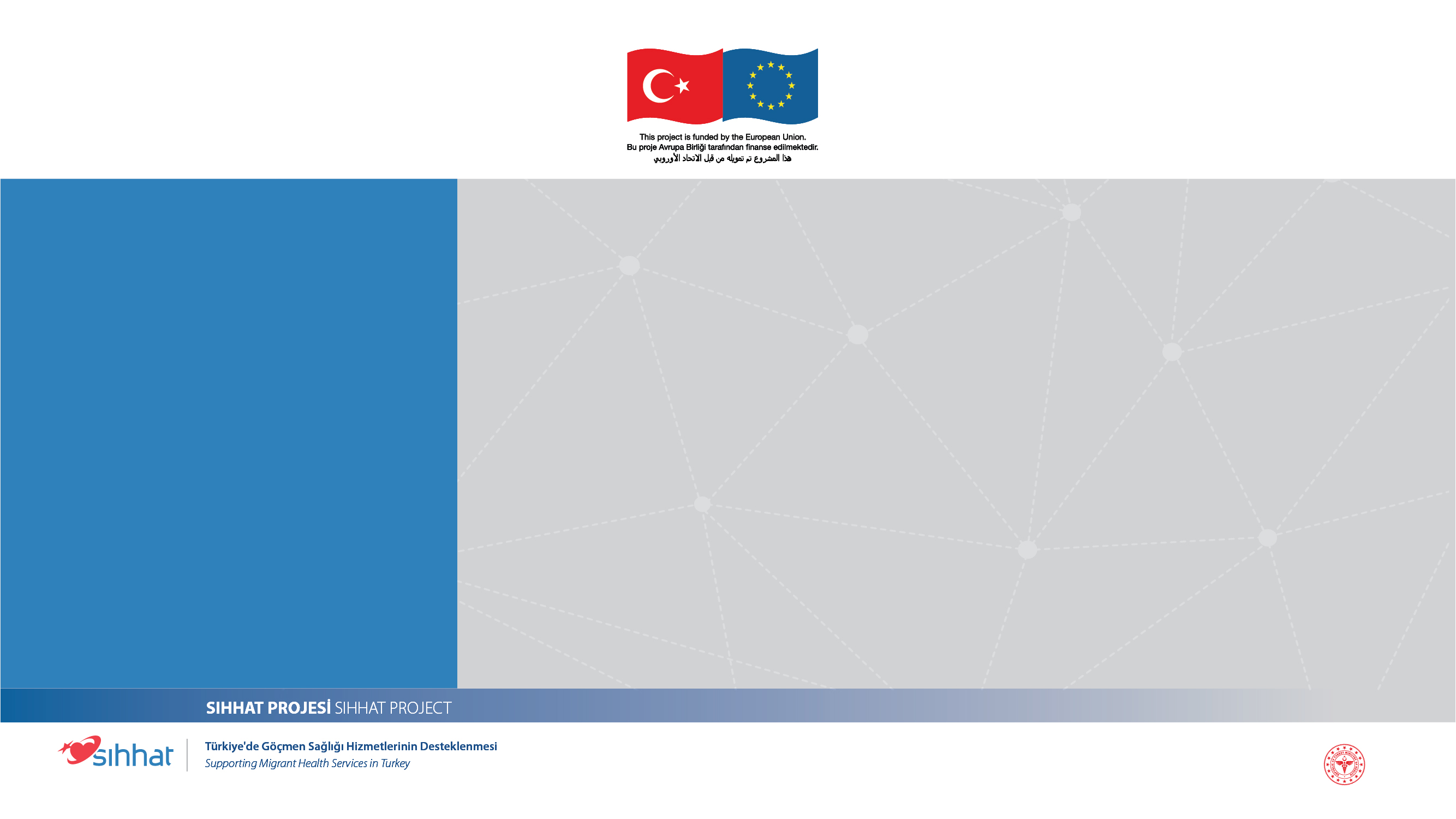 لاحظت تعرض الطفل للاستغلال أو علمت ذلك ...
حاول إبعاد الشخص الذي يقوم باستغلال الطفل عن الطفل في حال كان ذلك ممكناً.
قم بإبعاد الطفل عن بيئة الاستغلال في حال لم تكن قادراً على إبعاد المستغل (على سبيل المثال، اصطحابه إلى قريب آخر / ضمان إرساله إليه).
مشروع SIHHAT
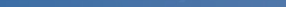 دعم الخدمات الصحية للمهاجرين في تركيا
[Speaker Notes: ملاحظة للمدرب: حاول جعل المشاركين يسردون المواد التالية مع الأمثلة من خلال طرح سؤال، أدركت بأن طفلاً يتعرض للاستغلال، ما الذي ستفعله؟]
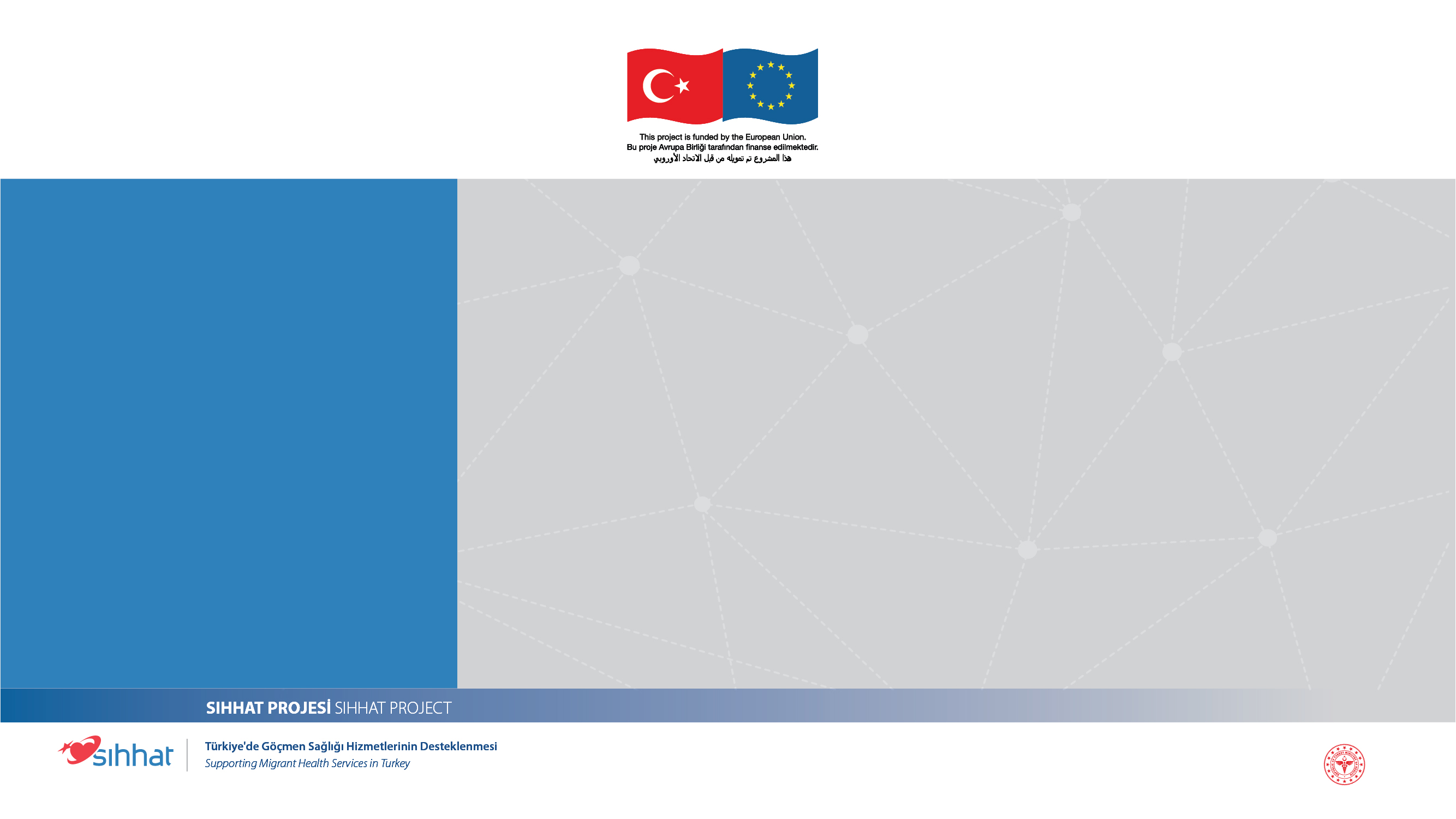 لاحظت تعرض الطفل للاستغلال أو علمت ذلك ...
كن إلى جانب الطفل وخذ ما يقوله على محمل الجد.
ادعم الطفل دون محاكمته.
اتصل بالشرطة / الدرك وقم بالإبلاغ من أجل حماية الطفل.
اتصل بسيارة الإسعاف إن كانت هناك حاجة إلى تدخل طبي إسعافي.
مشروع SIHHAT
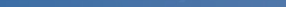 دعم الخدمات الصحية للمهاجرين في تركيا
[Speaker Notes: ملاحظة للمدرب: حاول جعل المشاركين يسردون المواد التالية مع الأمثلة من خلال طرح سؤال، أدركت بأن طفلاً يتعرض للاستغلال، ما الذي ستفعله؟]
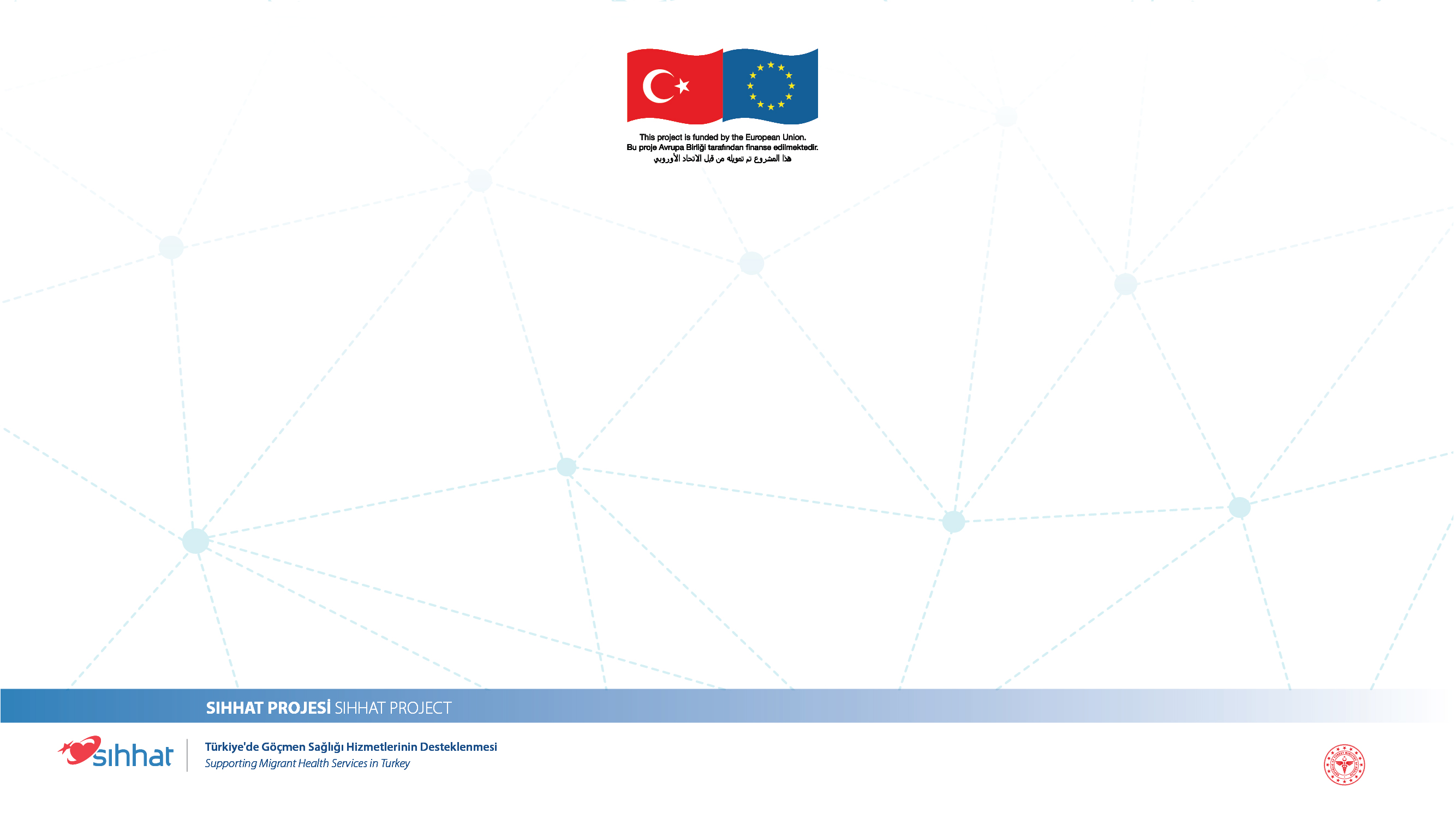 عند القيام بالإبلاغ، تأتي الشرطة أو الدرك مع مركبة مدنية وملابس مدنية ويأخذون الطفل إلى مركز مراقبة الطفل بشكل آمن.
يأتي ممثلو جميع المؤسسات والخبراء ذوي الصلة إلى المركز من أجل حماية الطفل وحقوقه ويتم فحص الطفل والحصول على أقواله بطريقة صحية وآمنة في هذا المركز.
يتم إجراء المقابلات الأسرية وإعداد تقرير الطفل. يمكن للطفل والأسرة البقاء في هذا المركز لفترة قصيرة حتى يتم ضمان سلامتهم في حال لزم الأمر ذلك.
يتم تقديم الخدمات على مدار 7 أيام / 24 ساعة. بفضل هذا المركز، لا يقوم الطفل بمراجعة المؤسسات واحدة واحدة بعد الحادث السيئ ولا يدلي بأقواله مرات عديدة، وبالتالي فإنه لا يتعرض للمزيد من الأذى.
LOREM İPSUM
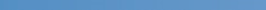 مشروع SIHHAT
دعم الخدمات الصحية للمهاجرين في تركيا
[Speaker Notes: ملاحظة للمدرب:
قل بأن إساءة معاملة الأطفال هي جريمة وفقاً لقوانيننا، وأسقط المواد ذات الصلة على الشاشة واقرأ العناوين بسرعة.]
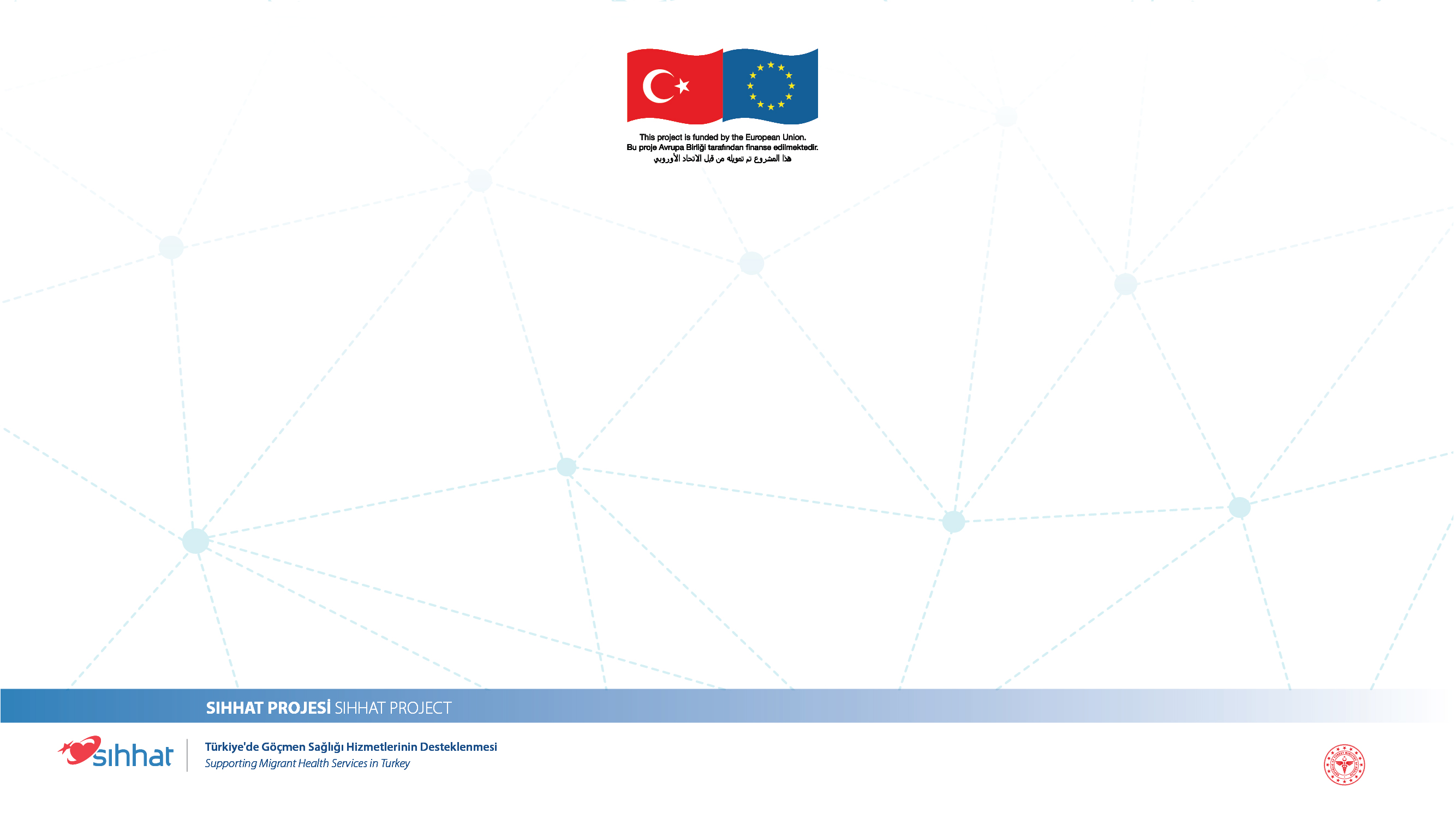 قانون العقوبات التركي رقم 5237
الإتجار بالبشر (المادة 80)
التعذيب (المادة 94)
إلحاق الأذى (المادة 96)
الهجر (المادة 97)
عدم تأدية مسؤولية تقديم المساعدة أو القيام بالإبلاغ (المادة 98)
الاستغلال الجنسي للأطفال (المادة 103)
العلاقة الجنسية مع قاصر (المادة 104)
التحرش الجنسي (المادة 105)
حرمان الشخص من حريته (المادة 109)
LOREM İPSUM
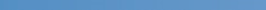 مشروع SIHHAT
دعم الخدمات الصحية للمهاجرين في تركيا
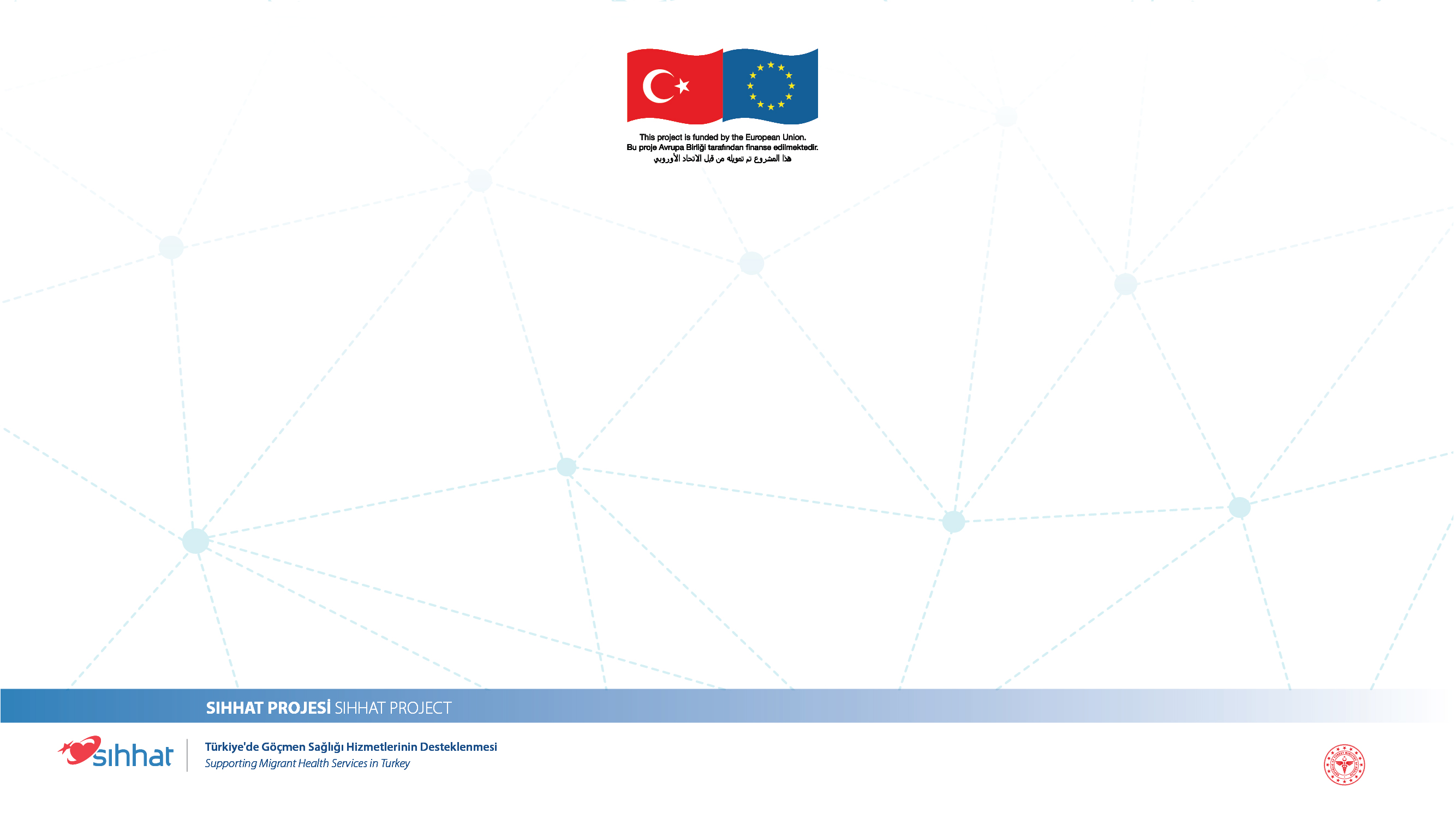 قانون العقوبات التركي رقم 5237
التمييز (المادة 122)
الإخلال بسلام وطمأنينة الأشخاص (المادة 123).
الحركات الخادشة للحياء (المادة 225)
الإباحية (المادة 226)
الدعارة (المادة 227)
التسوّل (المادة 229)
تغيير نسب الطفل (المادة 231)
سوء المعاملة (المادة 232)
انتهاك المسؤولية الناجمة عن قانون الأسرة (المادة 233)
اختطاف واحتجاز الطفل (المادة 234)
LOREM İPSUM
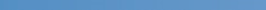 مشروع SIHHAT
دعم الخدمات الصحية للمهاجرين في تركيا